2nd Olympiad in Engineering Science (OES 2025) 
University of Stavanger, Stavanger, Norway
June 10-14, 2025
ML-assisted Grid Refinement of Layered Voronoi-cell Lattice Models for Limit Analysis of Concrete Structures
John Bolander and Qiwei Zhang
Department of Civil and Environmental Engineering
University of California, Davis, CA, USA
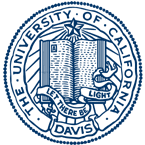 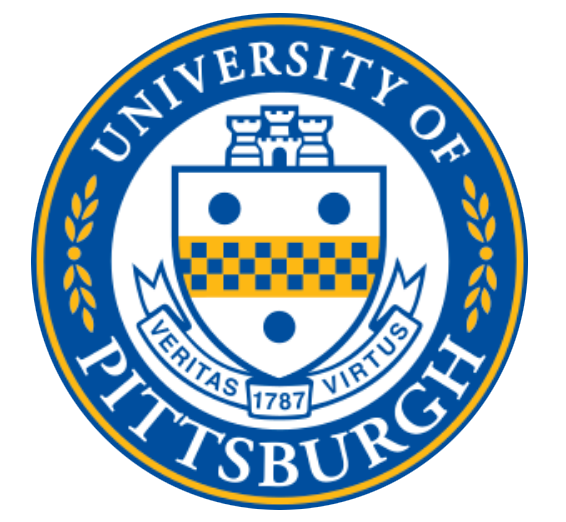 Alessandro Fascetti
Department of Civil and Environmental Engineering
University of Pittsburgh, PA, USA
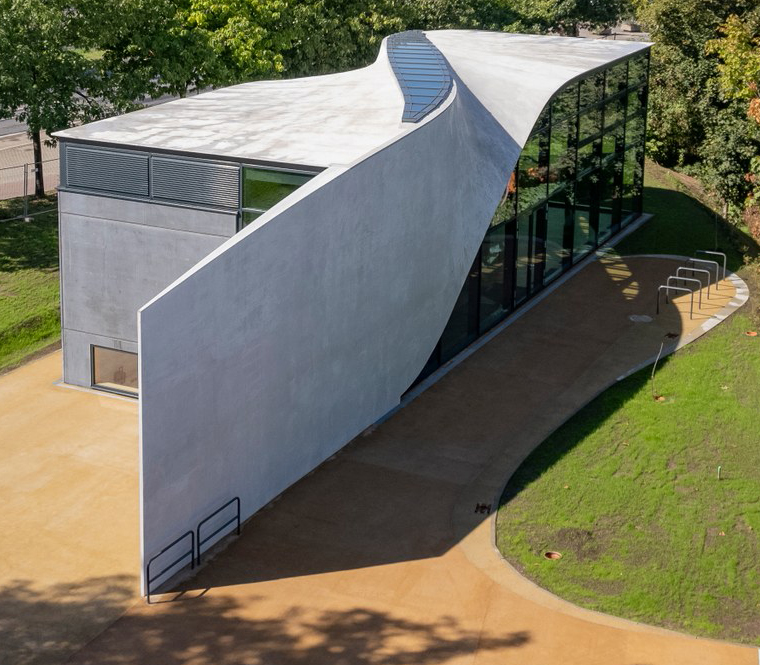 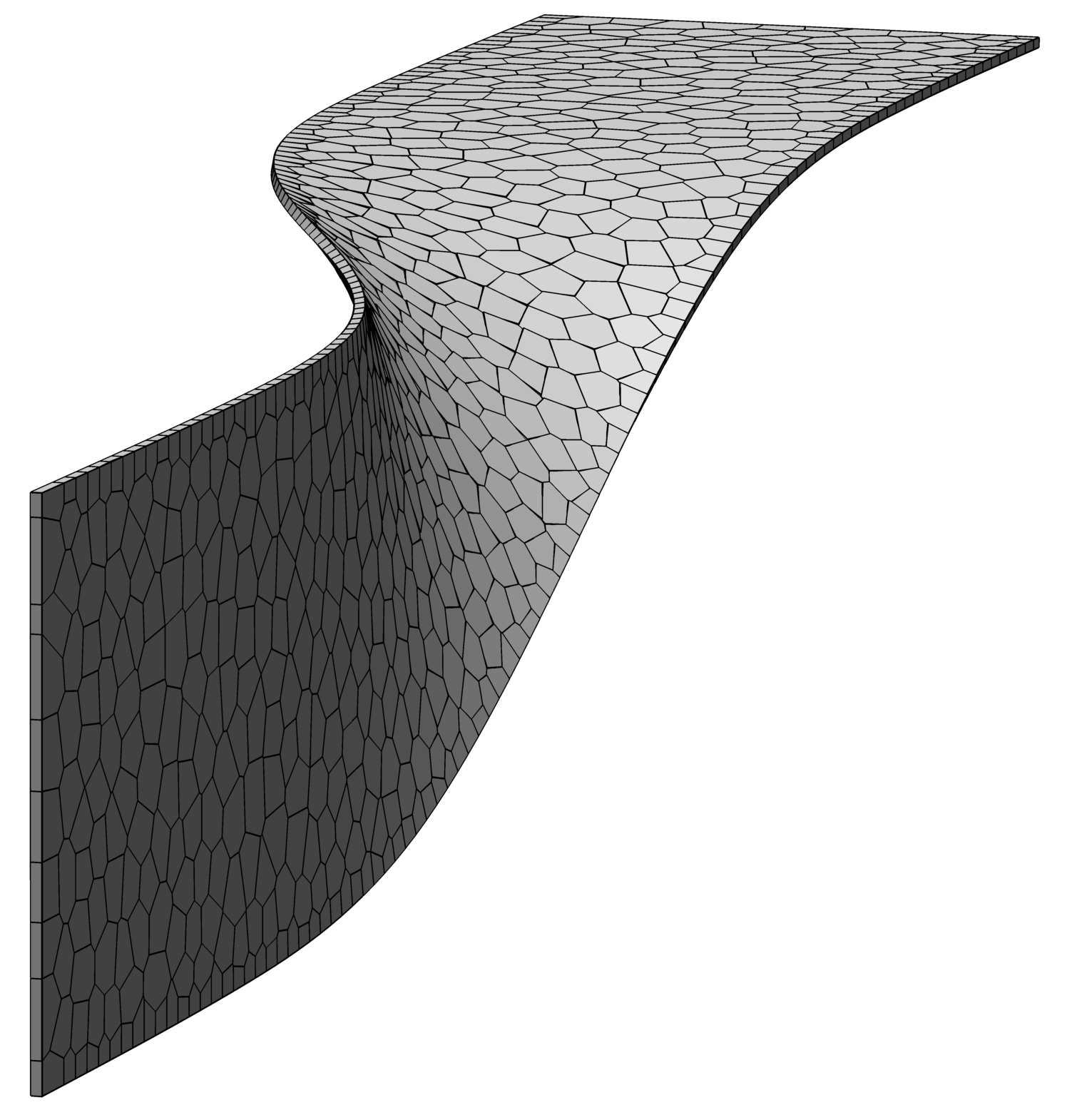 Model of TRC ceiling-wall shell
CUBE structure at the Technical University of Dresden
Presentation Overview
Computational modeling of structural concrete
Continuum versus discrete modeling frameworks
Discrete, layered modeling of planar structures
Simulation examples
Plastic yield-line analysis of slab structures
Ferrocement panels subjected to lateral loading
Summary statements
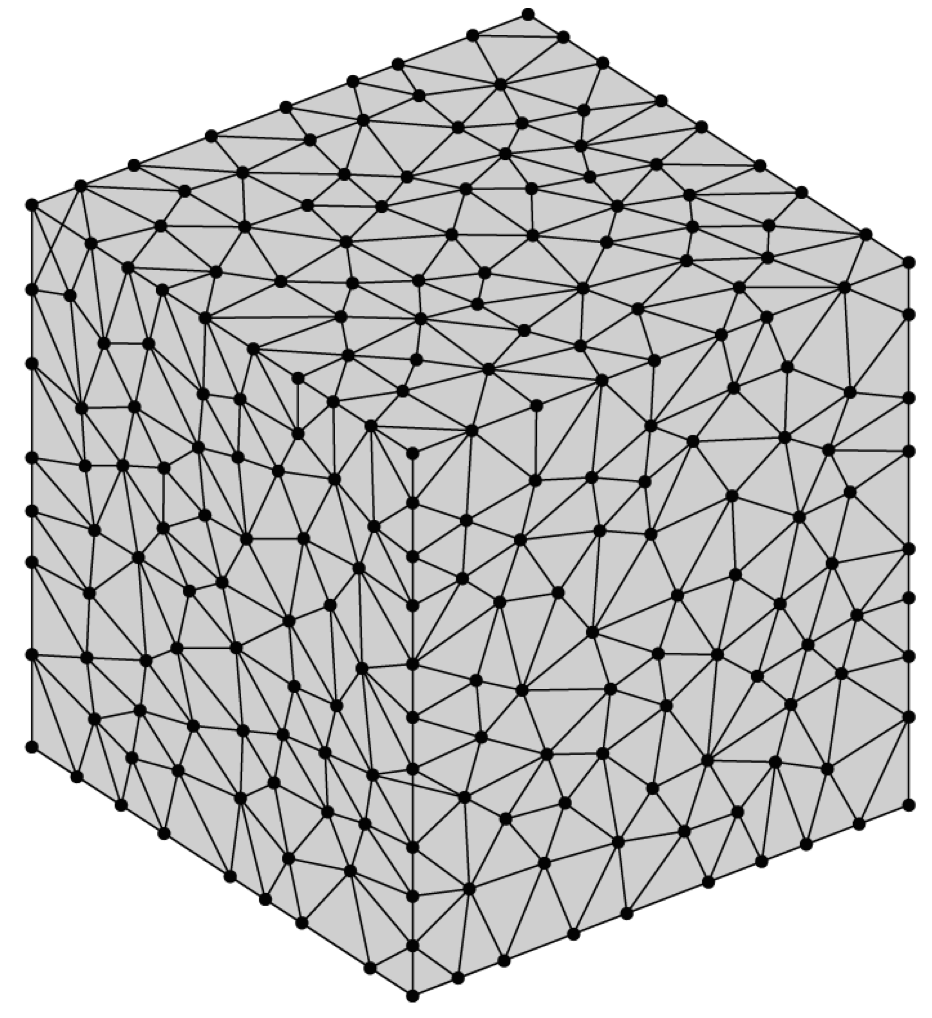 Continuum (FE) model
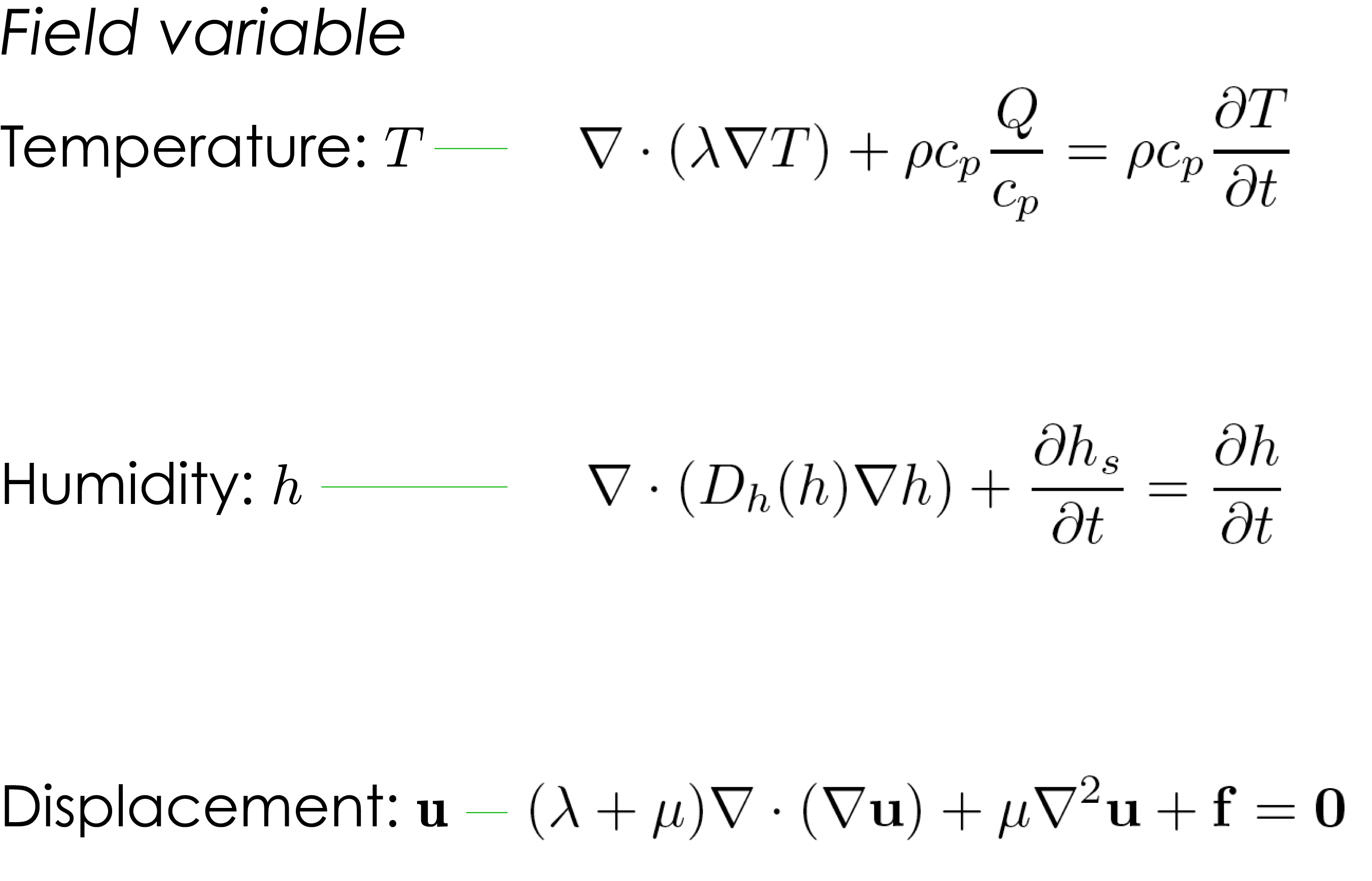 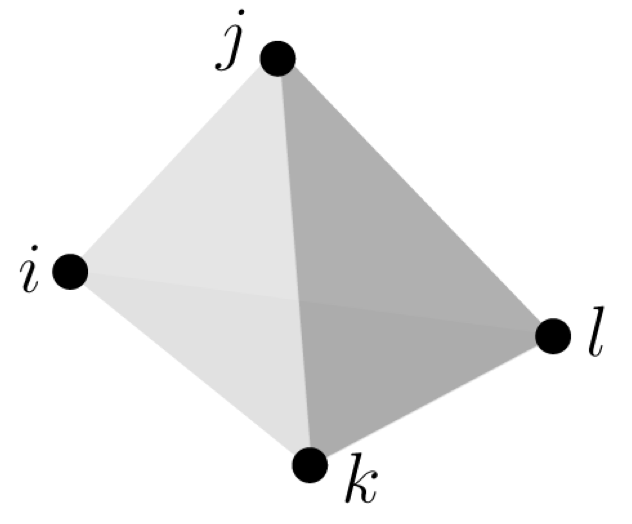 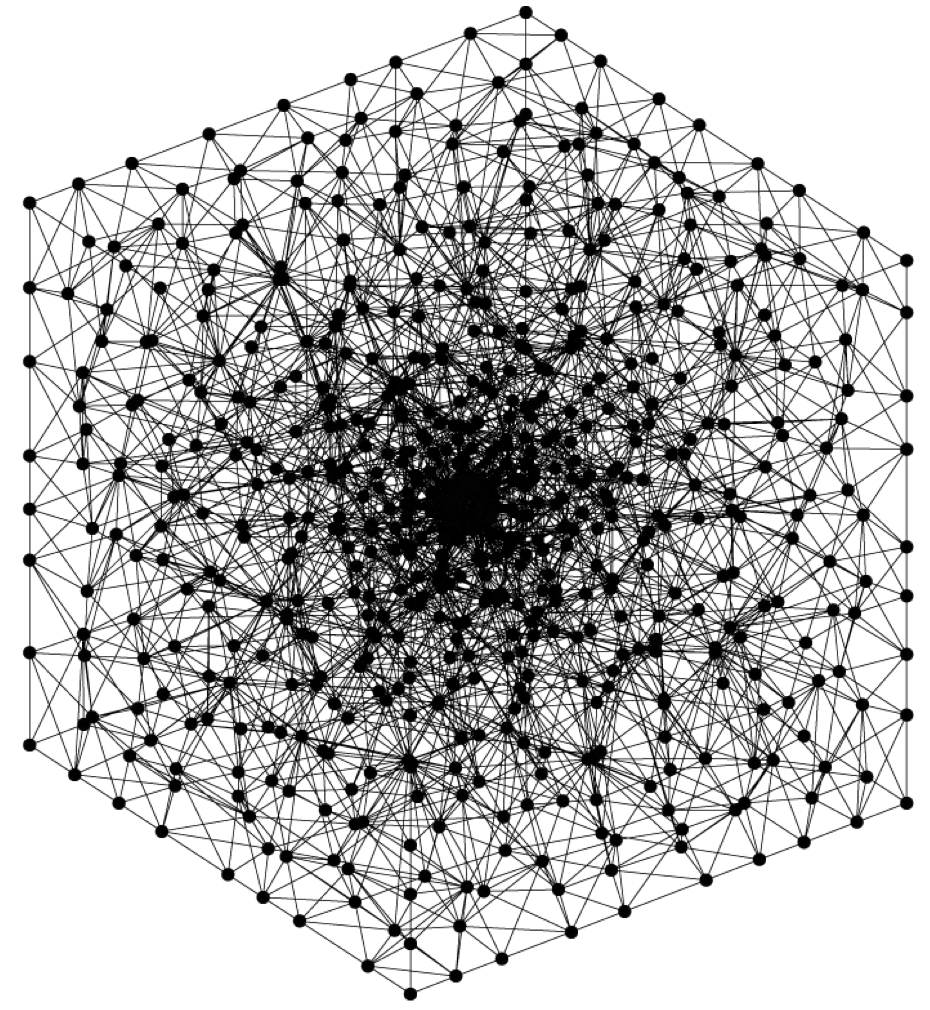 Governing field equations
Discrete (lattice) model
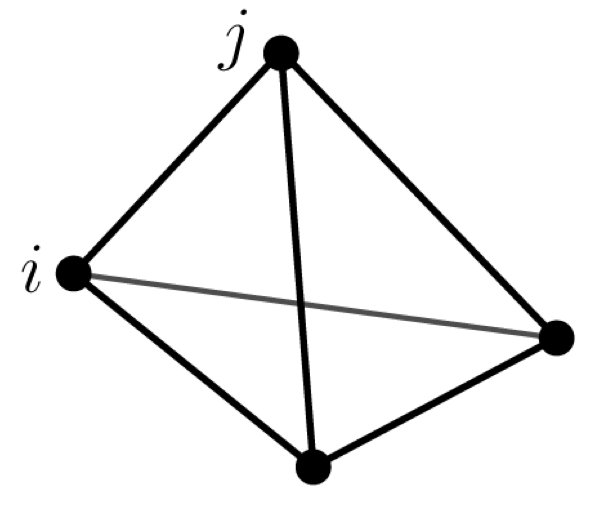 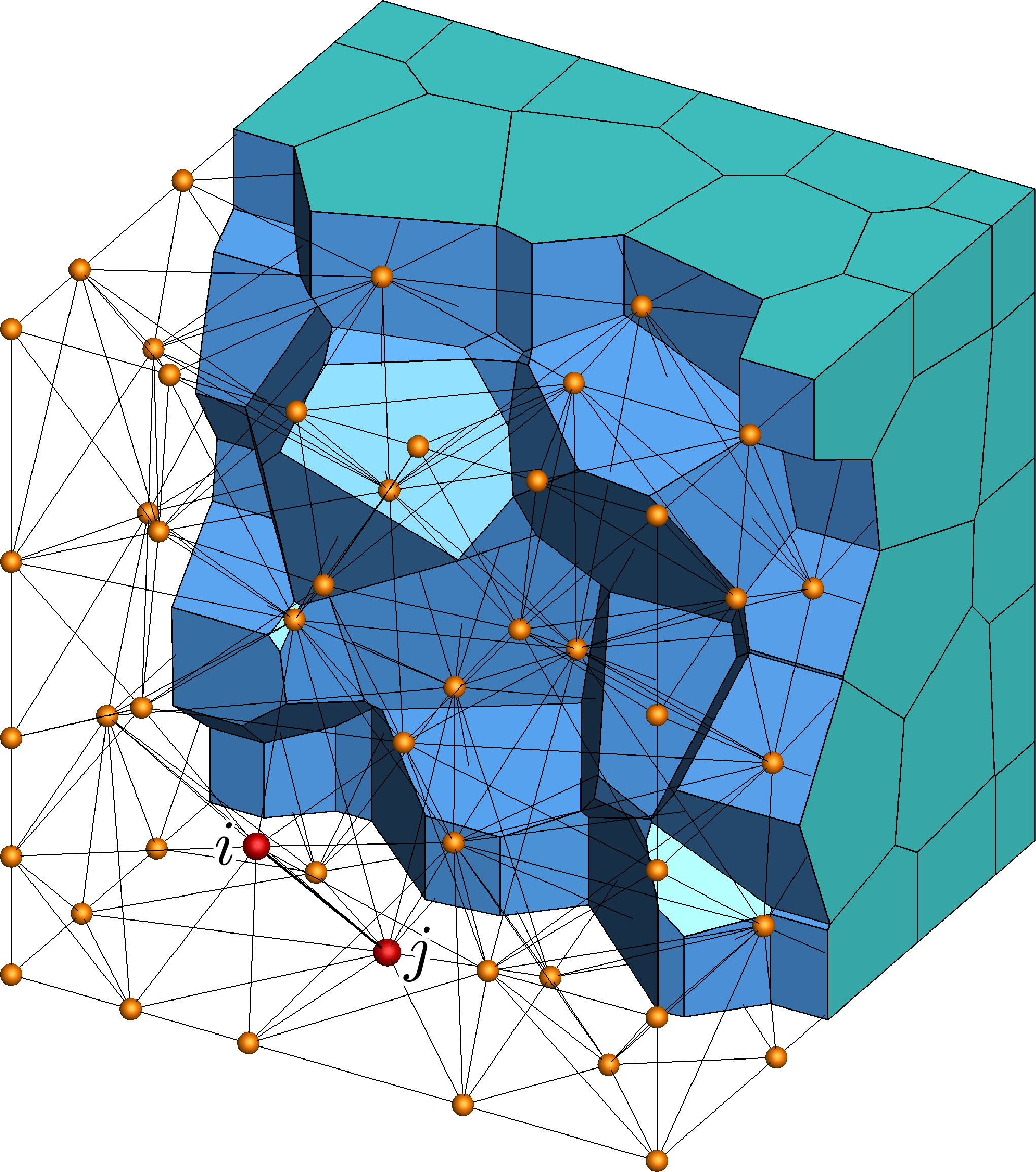 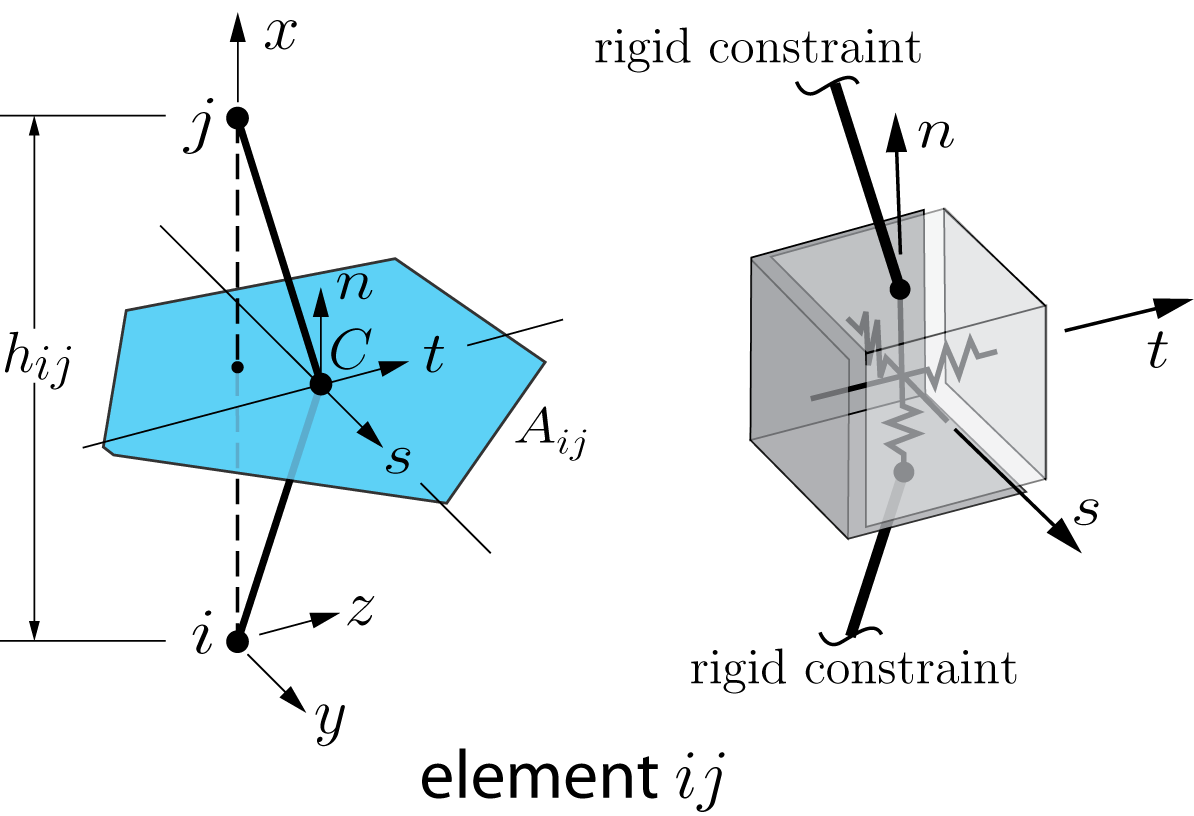 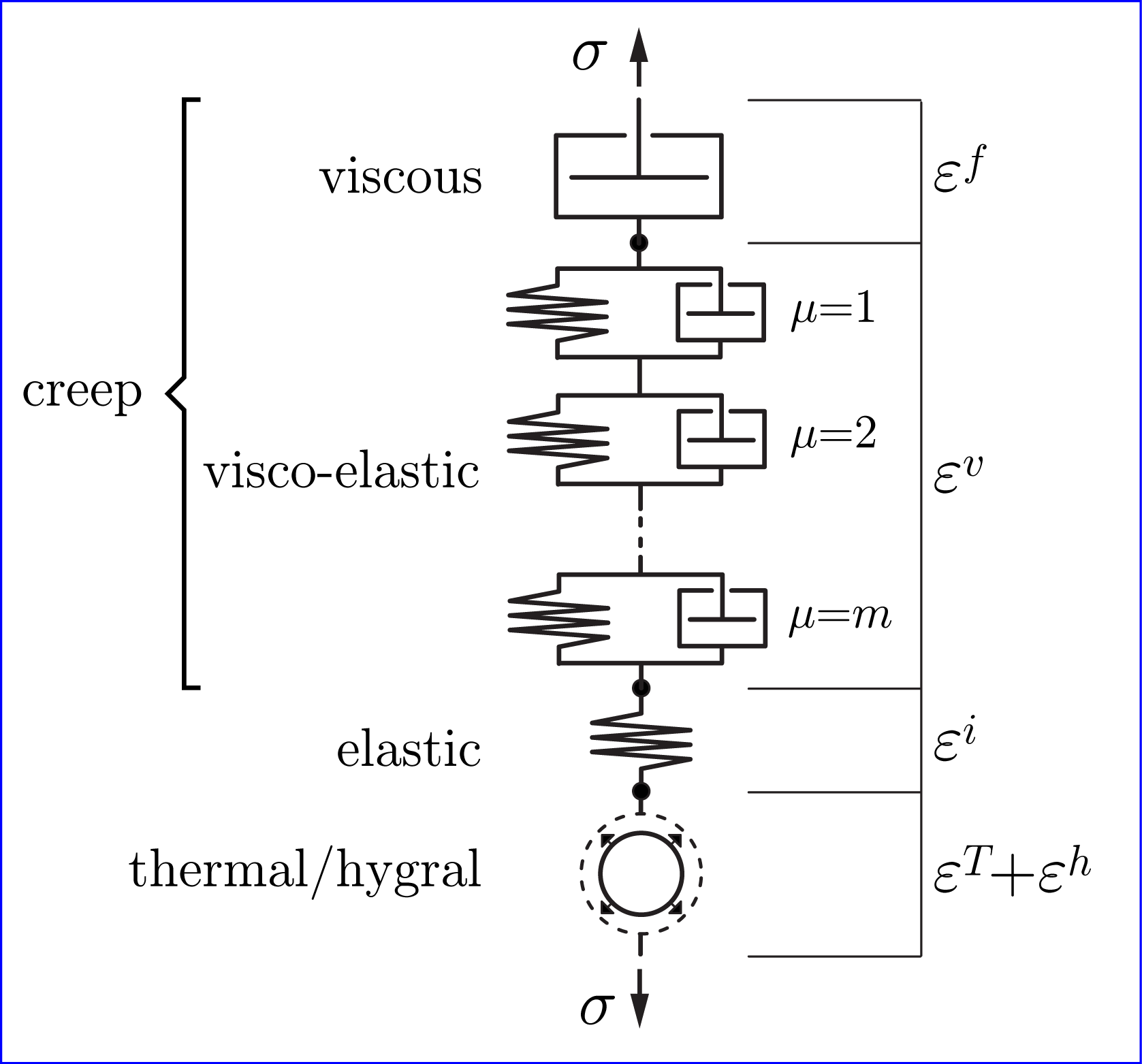 Voronoi-cell lattice model
Solidification-microprestress theory
Bazant ZP and Prasannan S (1989)
Di Luzio G and Cusatis G (2013)
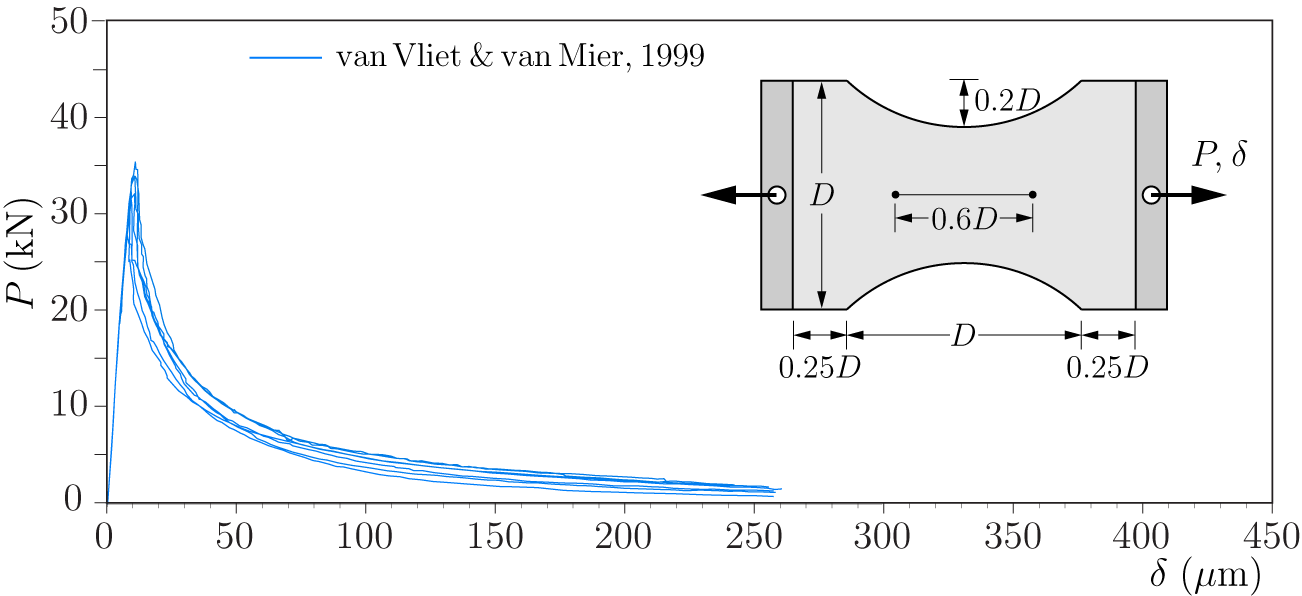 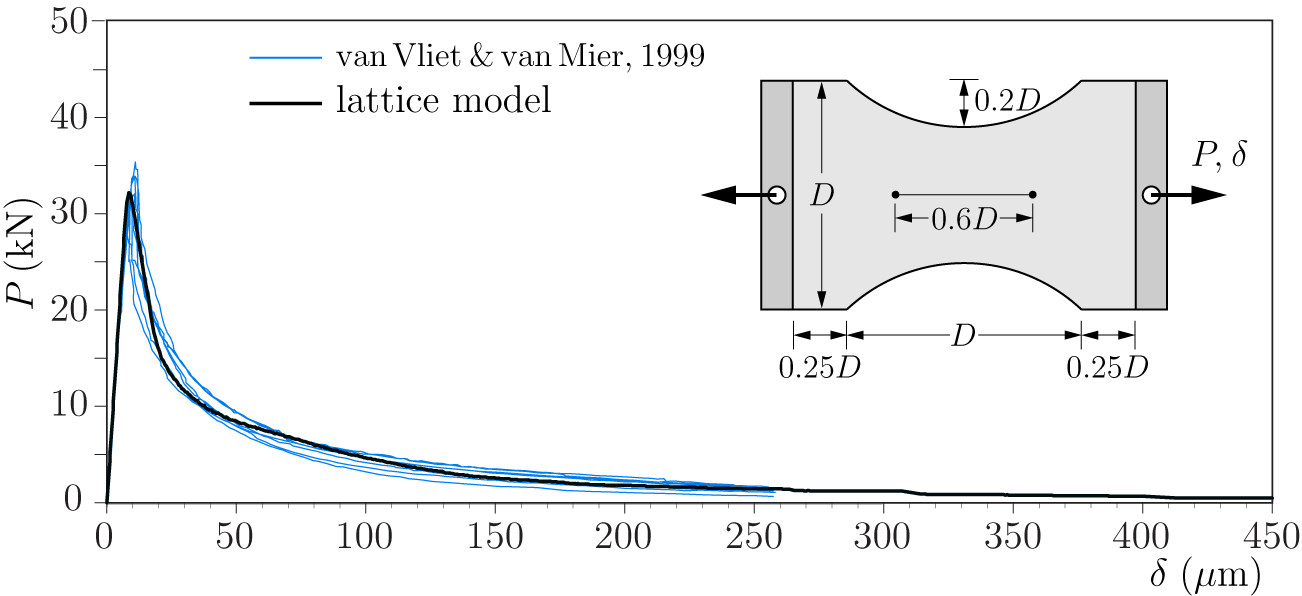 Load-displacement response
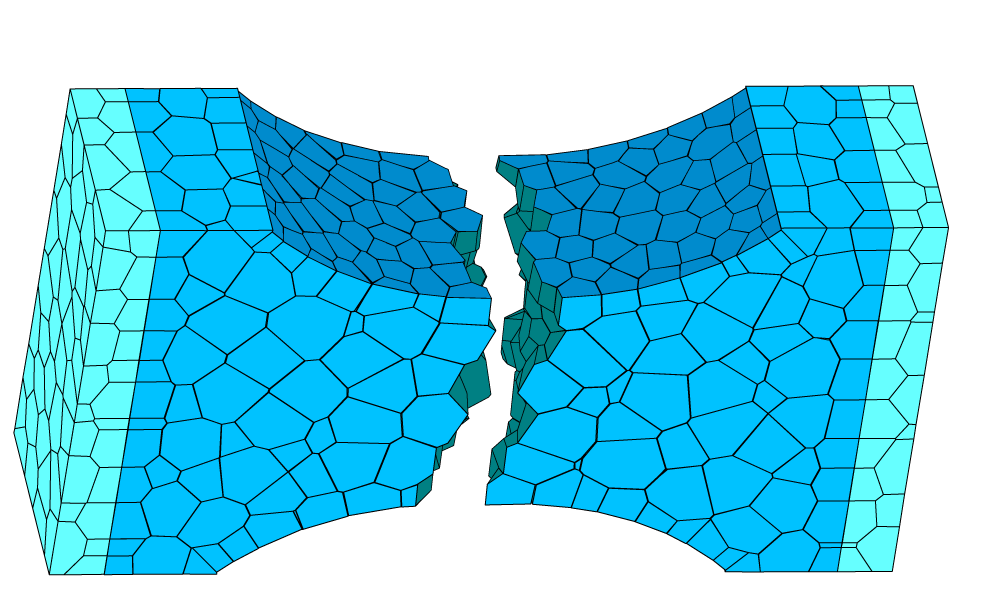 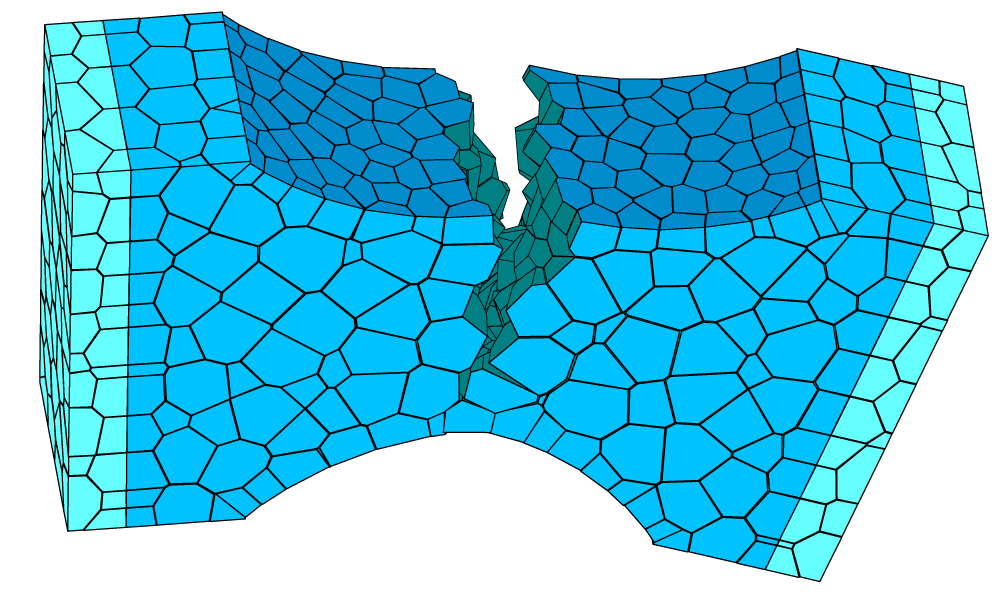 Fracture pattern for differing boundary conditions
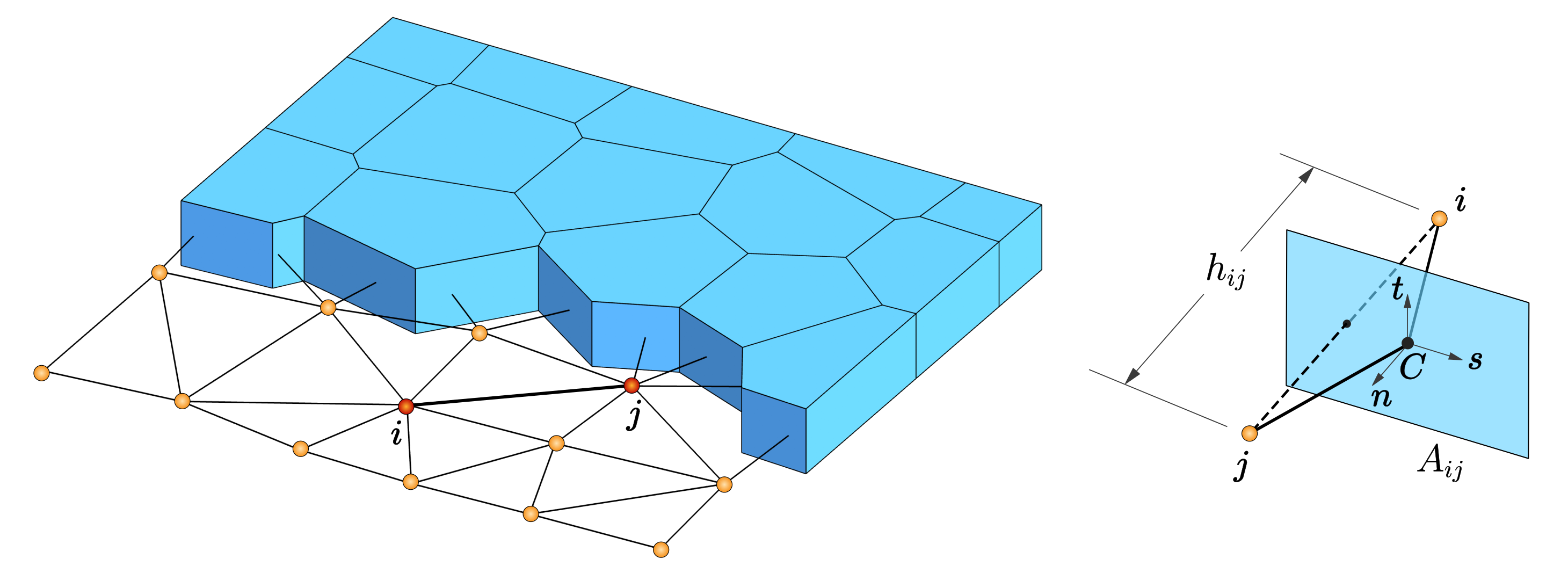 VCLM of planar structure
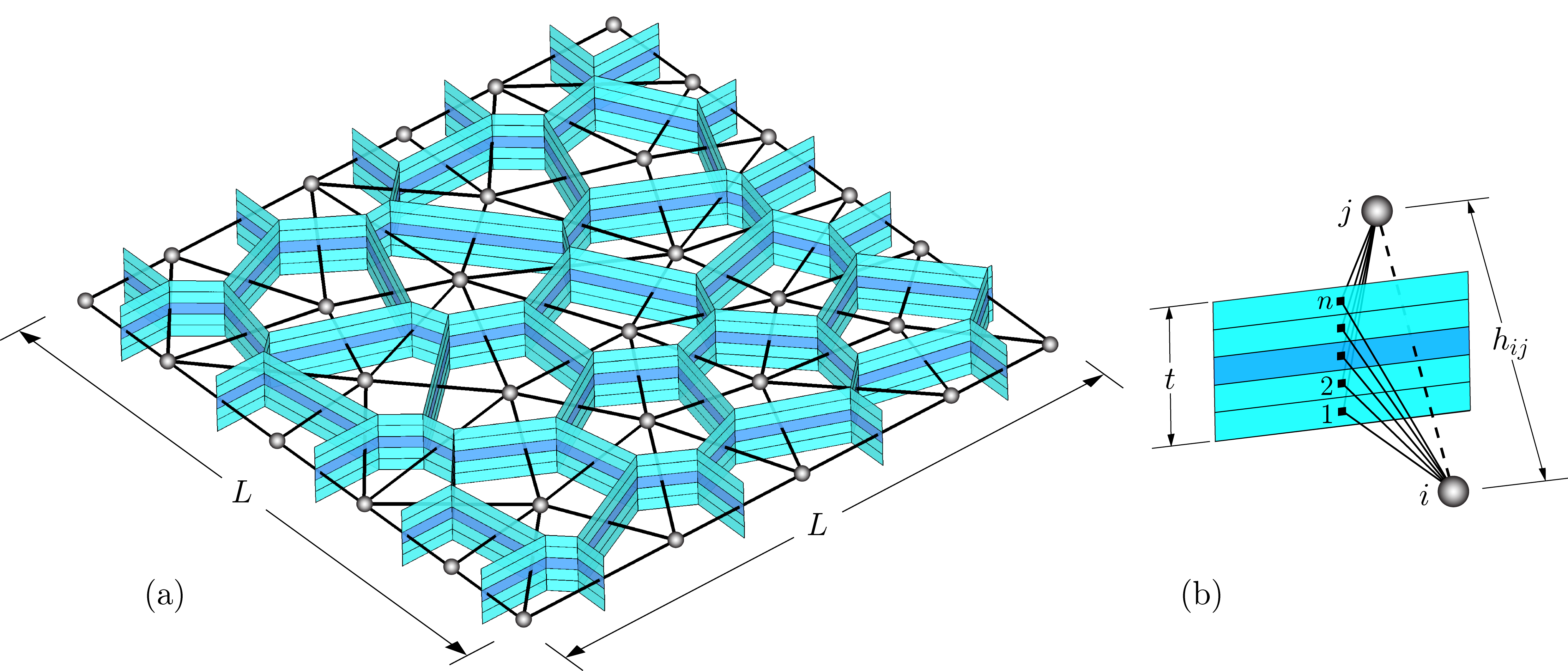 Layered-VCLM of planar structure
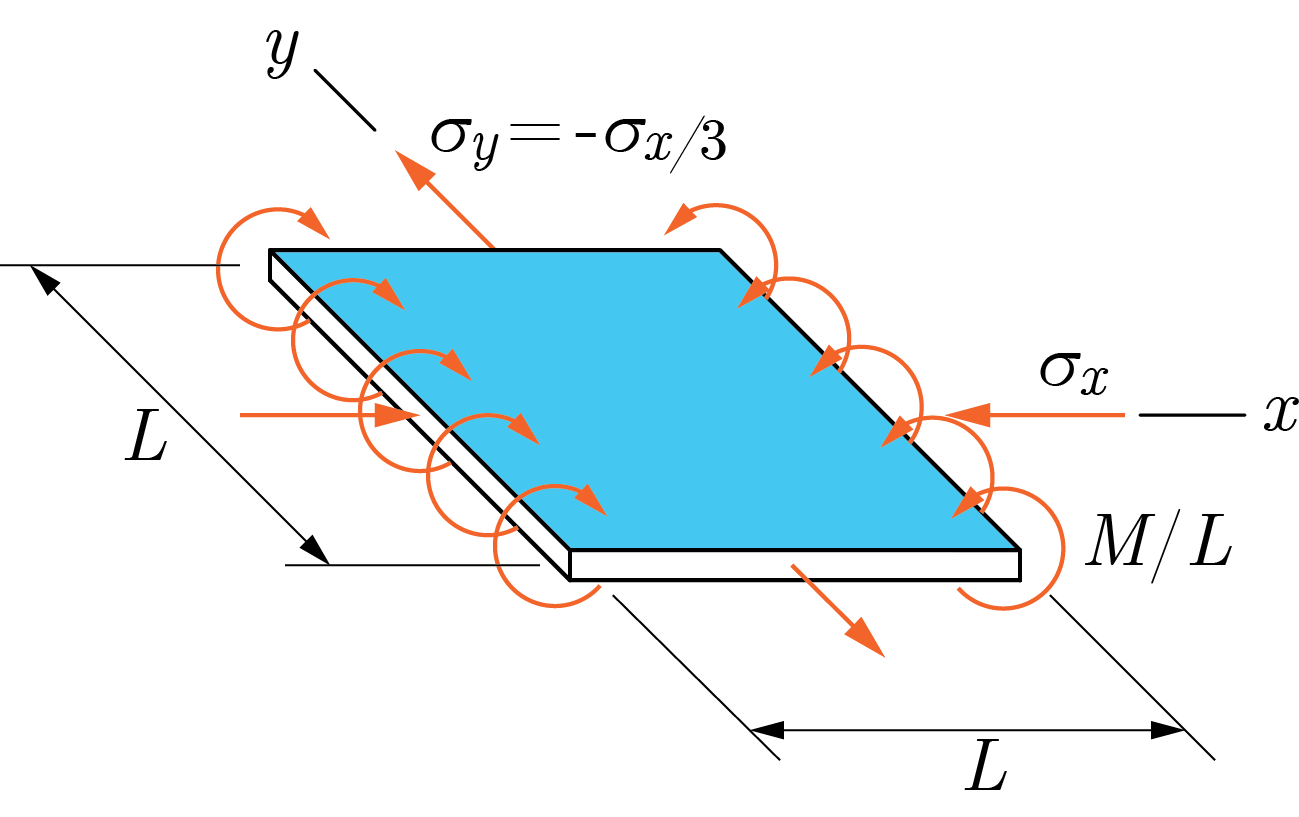 One-way bending and two-way membrane loading
Elemental stress values
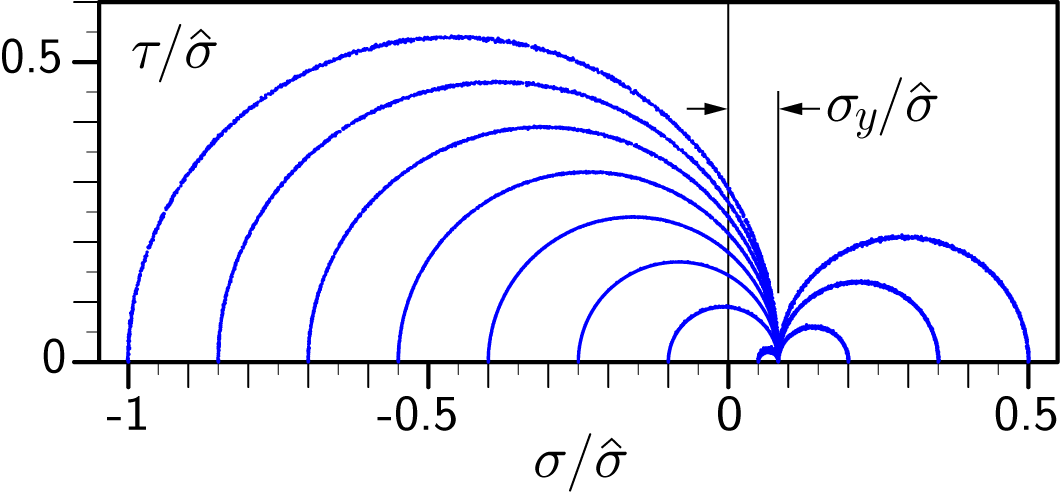 11
layer number
10
9
8
7
1
The multi-layer lattice model is elastically homogeneous
6
2
Elastic stress analysis of a planar structure
Simulation examples
Plastic yield-line analysis of slab structures
Ferrocement panels subjected to lateral loading
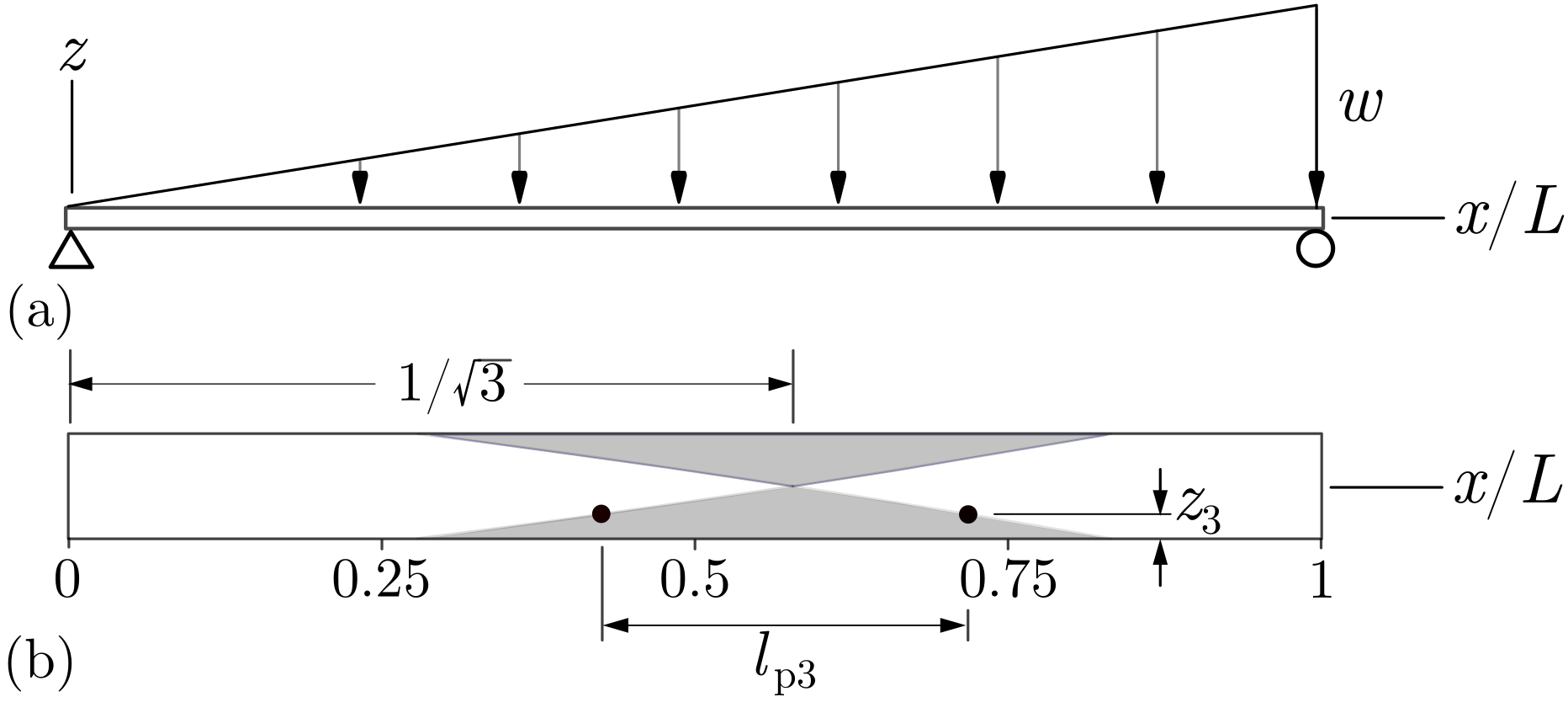 One-way simply-supported slab under lateral pressure:  asymptotic limits of plastic yielding
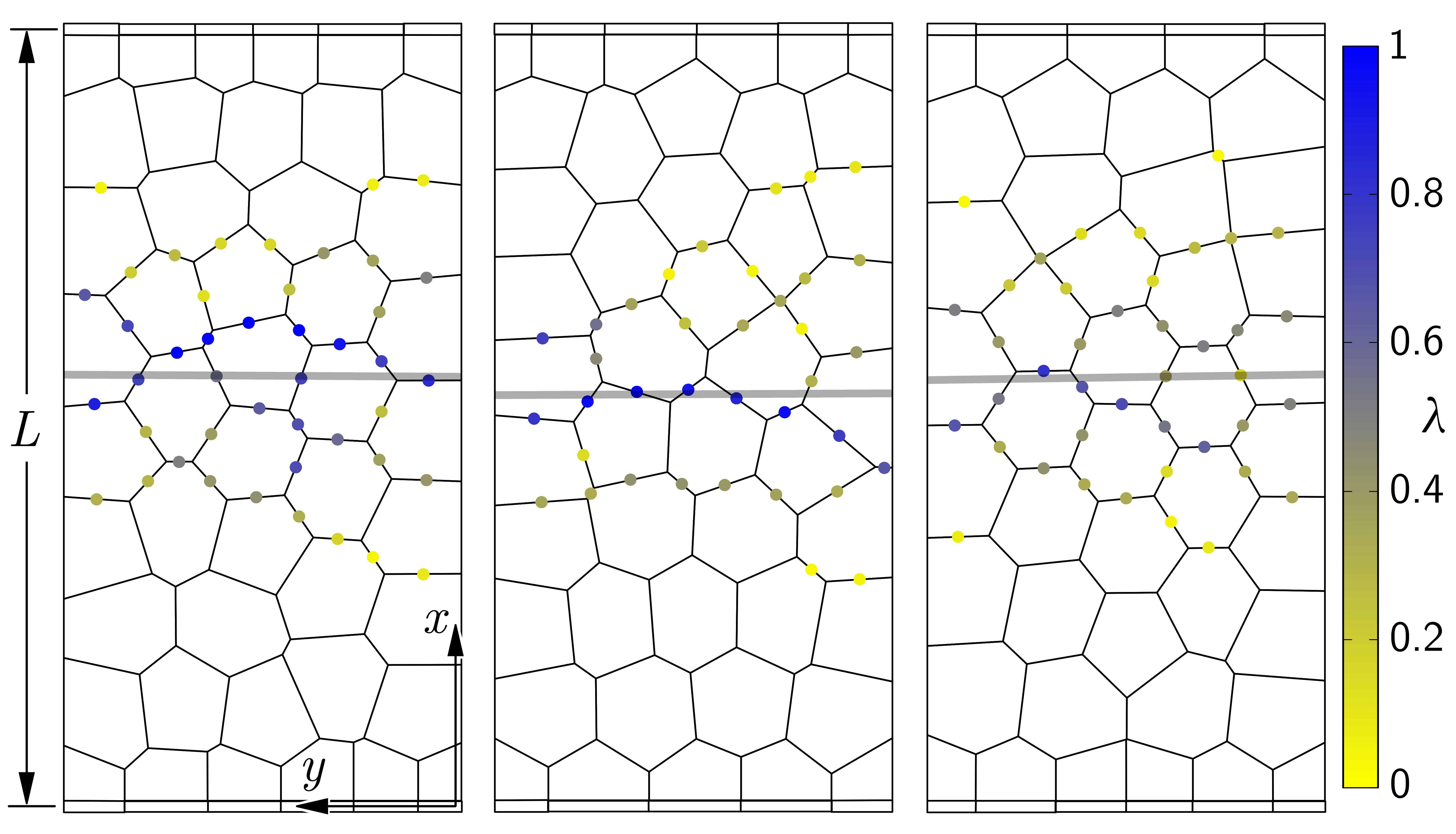 Determination of yield line trajectory based on individual maps of yield events
Refined grid using estimated yield line position
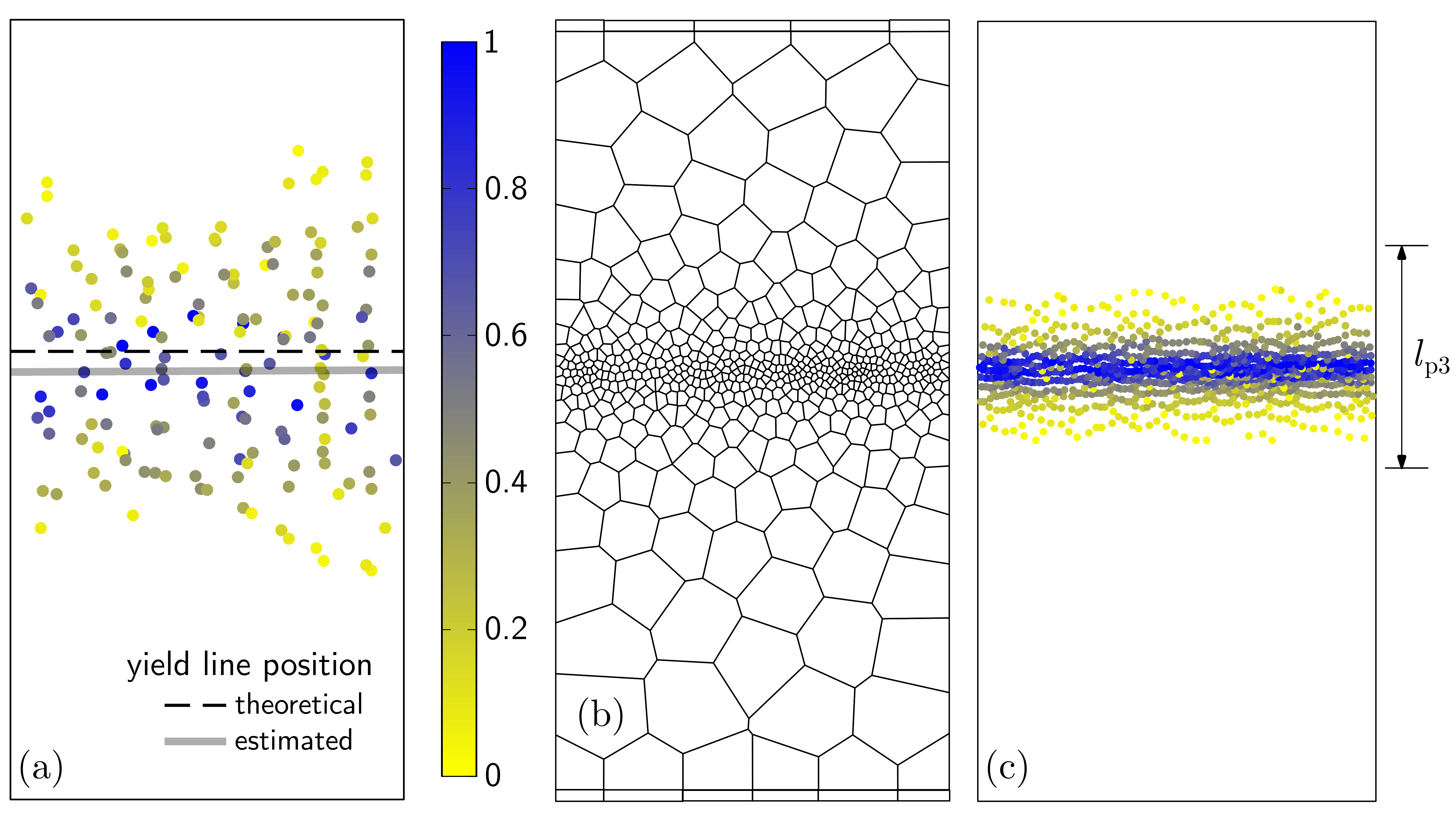 Estimated yield line position based on a composite map of four sets of data
Associated yield event map compared with theoretical yield zone bounds
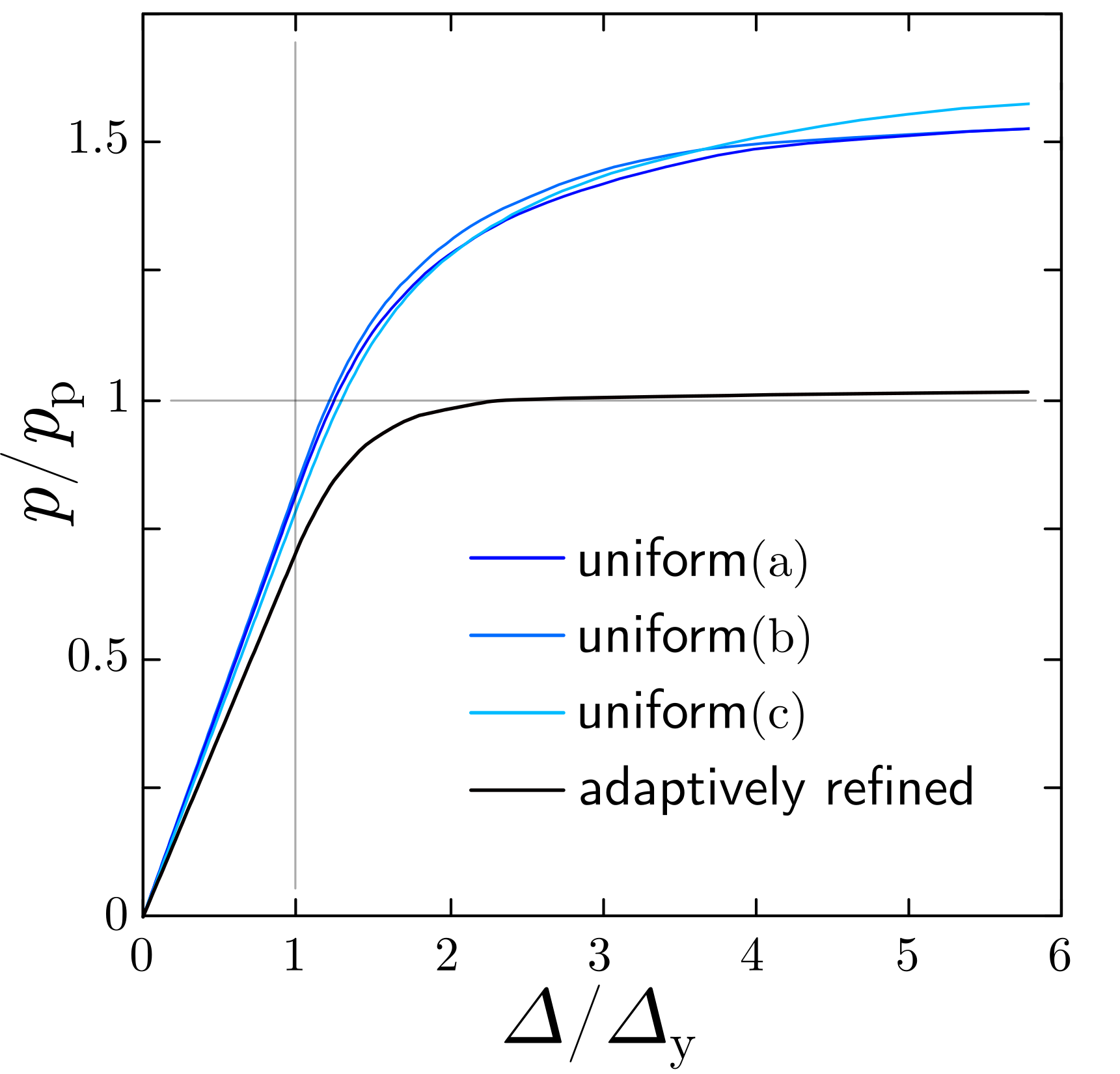 Lateral pressure versus midspan displacement for one-way slab examples
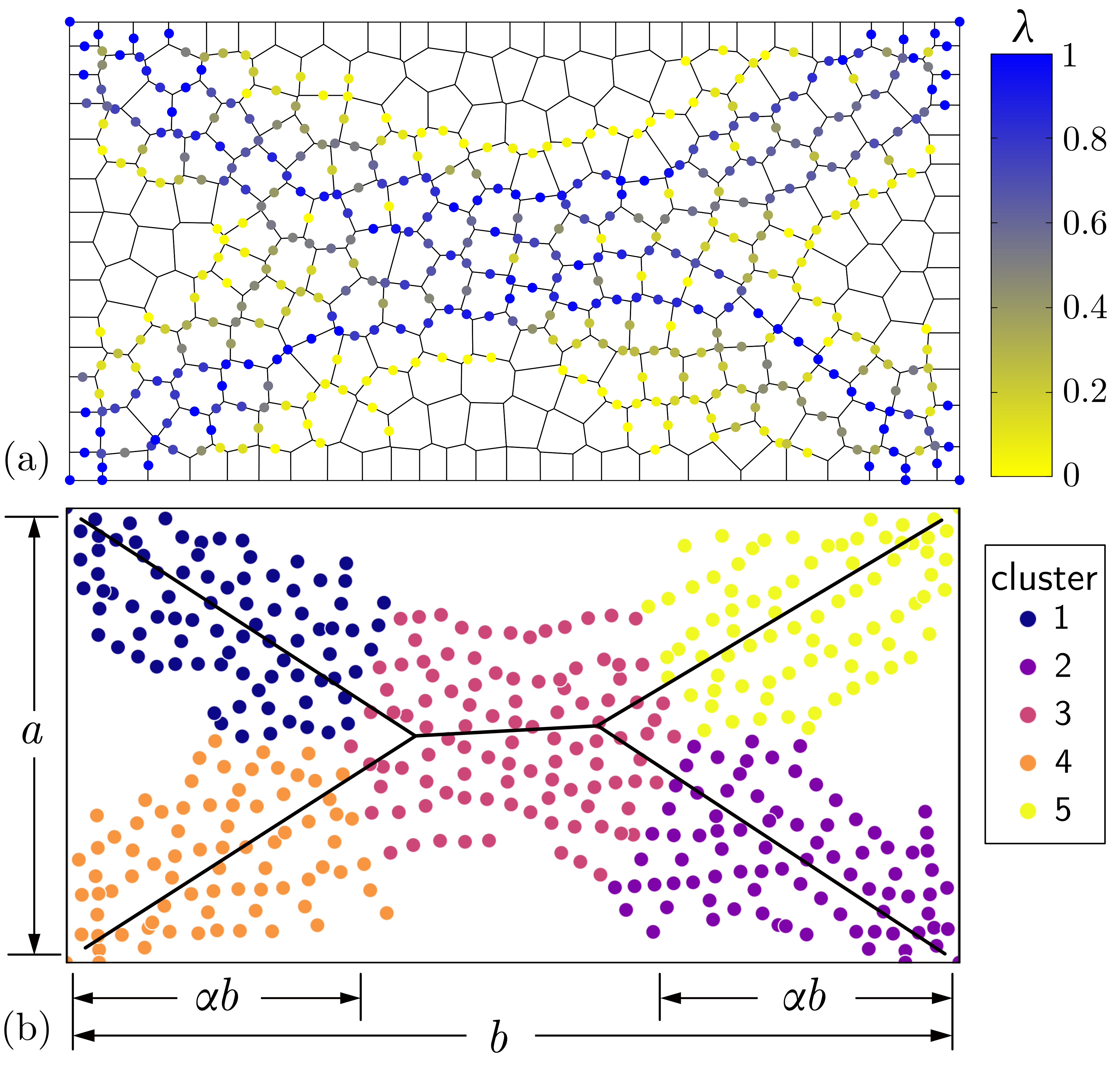 Yield event pattern for two-way slab subjected to out-of-plane loading
Yield line segments identified through cluster analysis
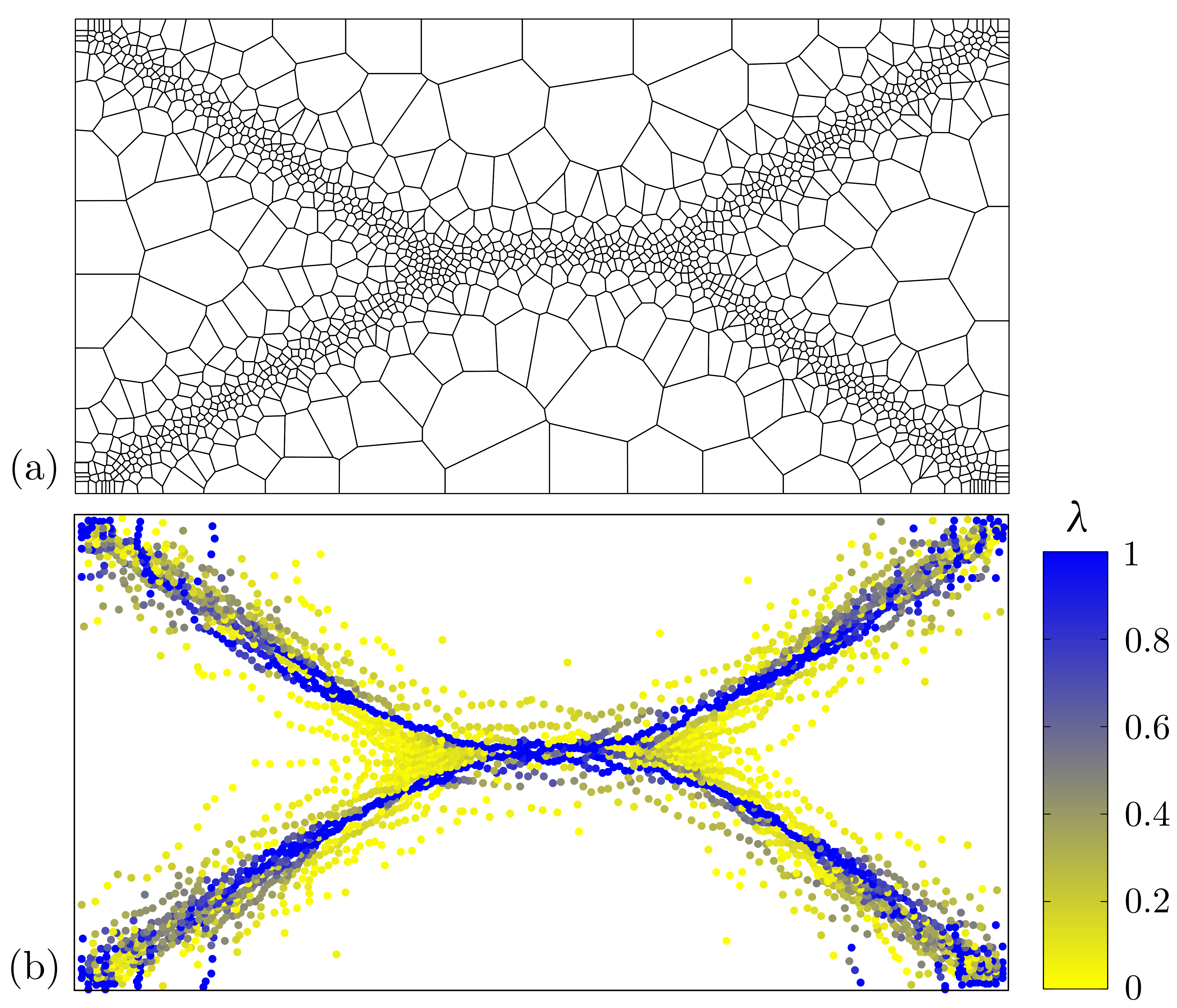 Refined grid
Associated yield event pattern
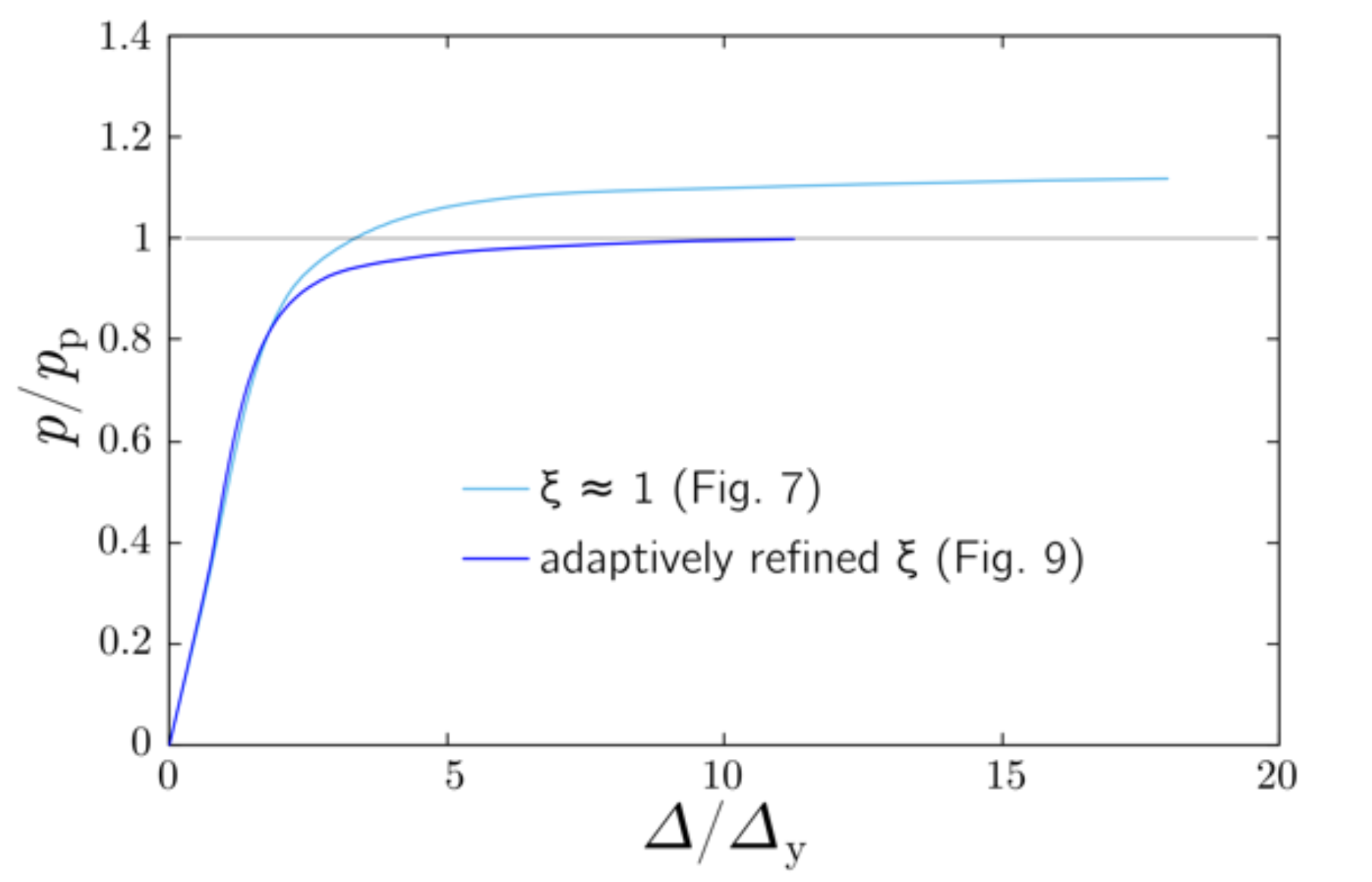 Load versus mid-span displacement up to plastic collapse
Simulation examples
Plastic yield-line analysis of slab structures
Ferrocement panels subjected to lateral loading
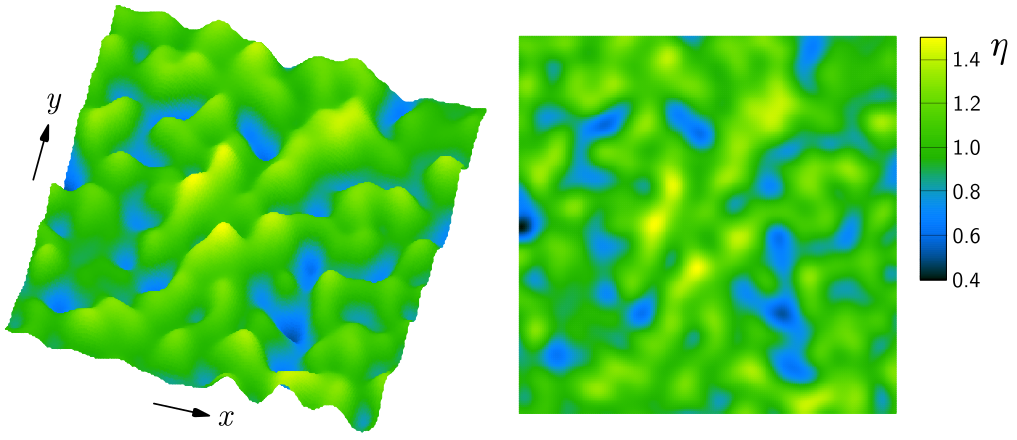 Spatially correlated random field
mean value
correlation length
variance
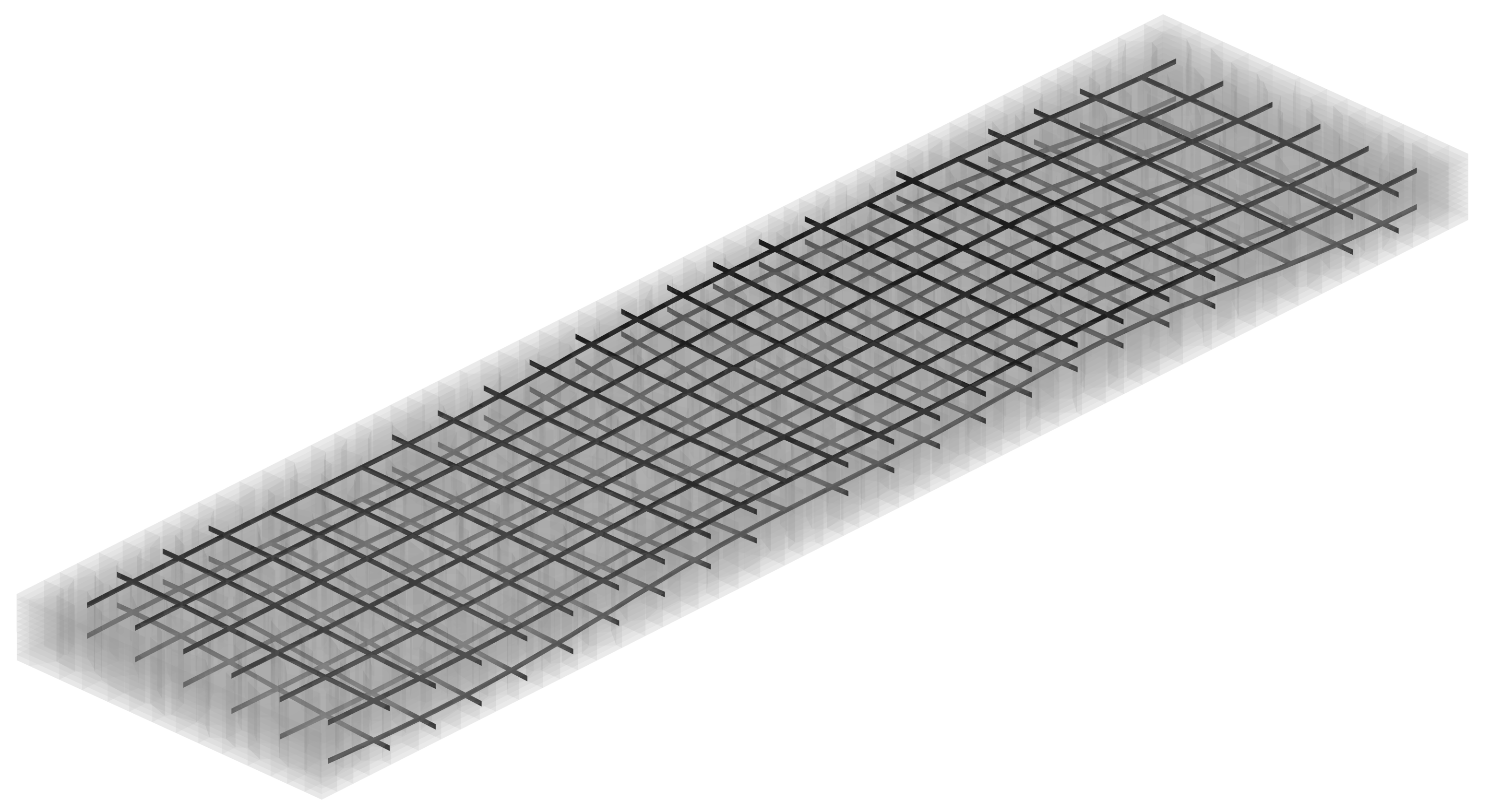 Ferrocement panel
Welded wire fabric positioned using spatially correlated random fields
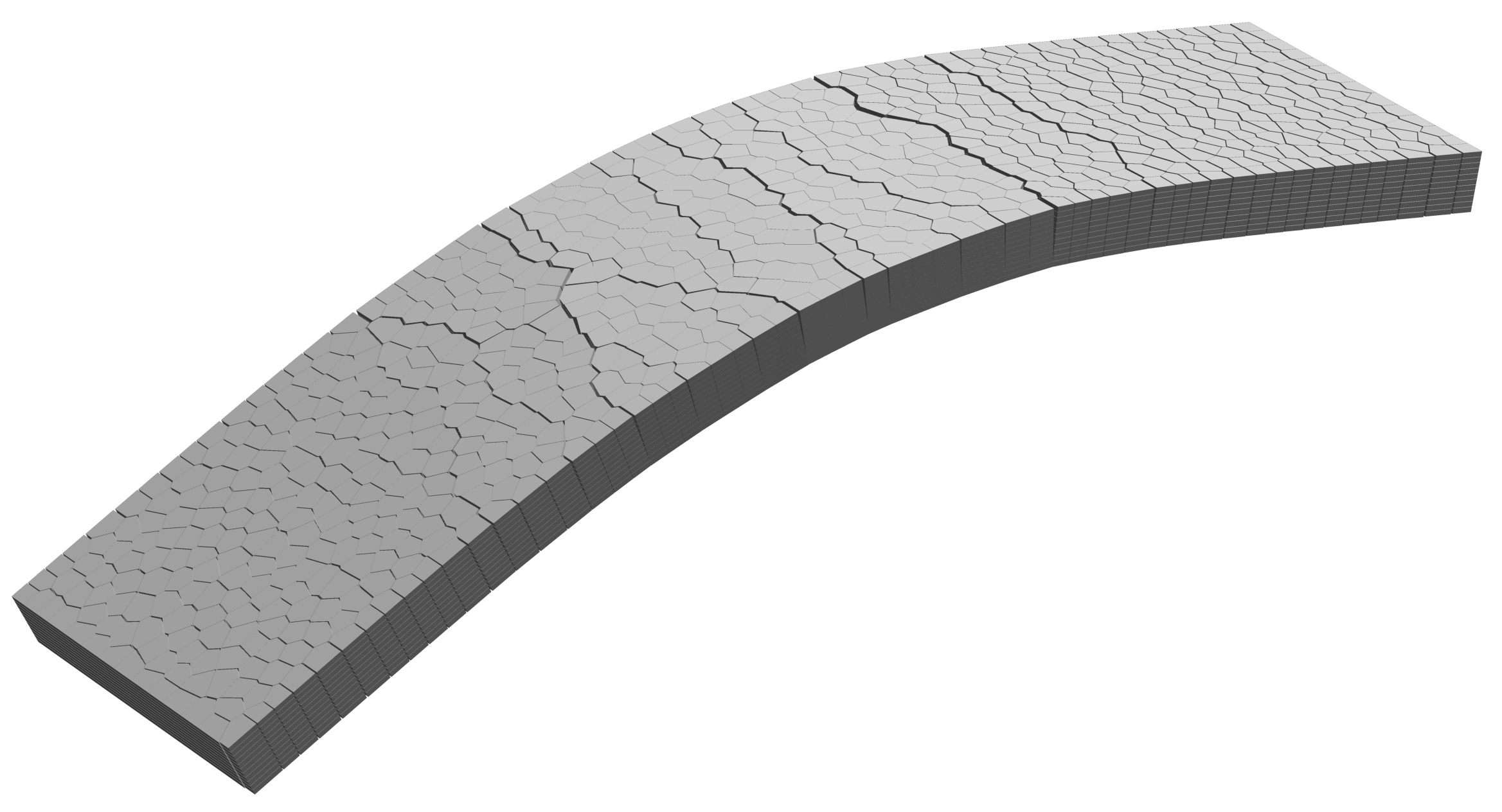 Simulated distributed cracking
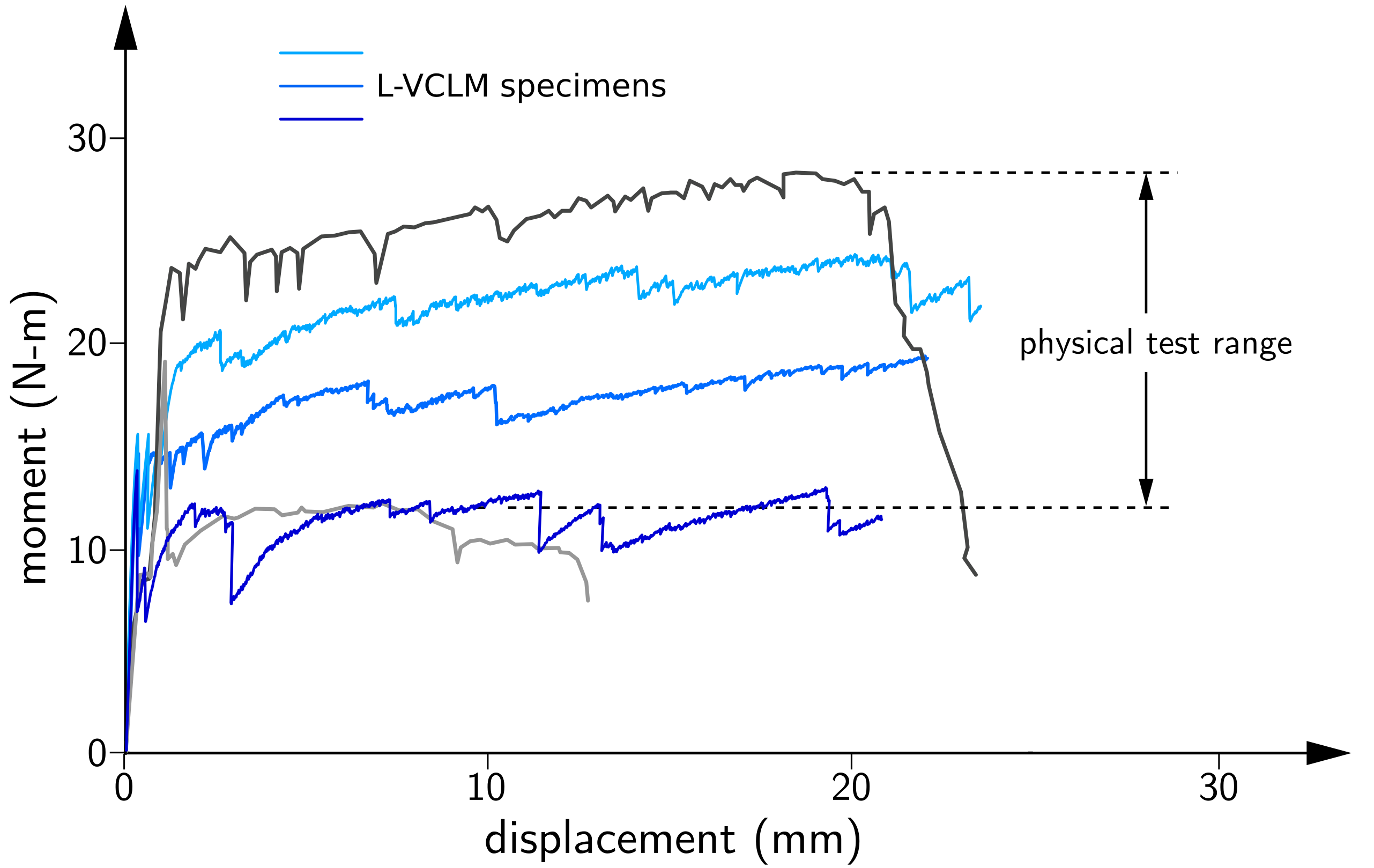 (three random realizations of fabric positioning)
M. Perez Lara (2004)
Observed range of behavior under third-point loading
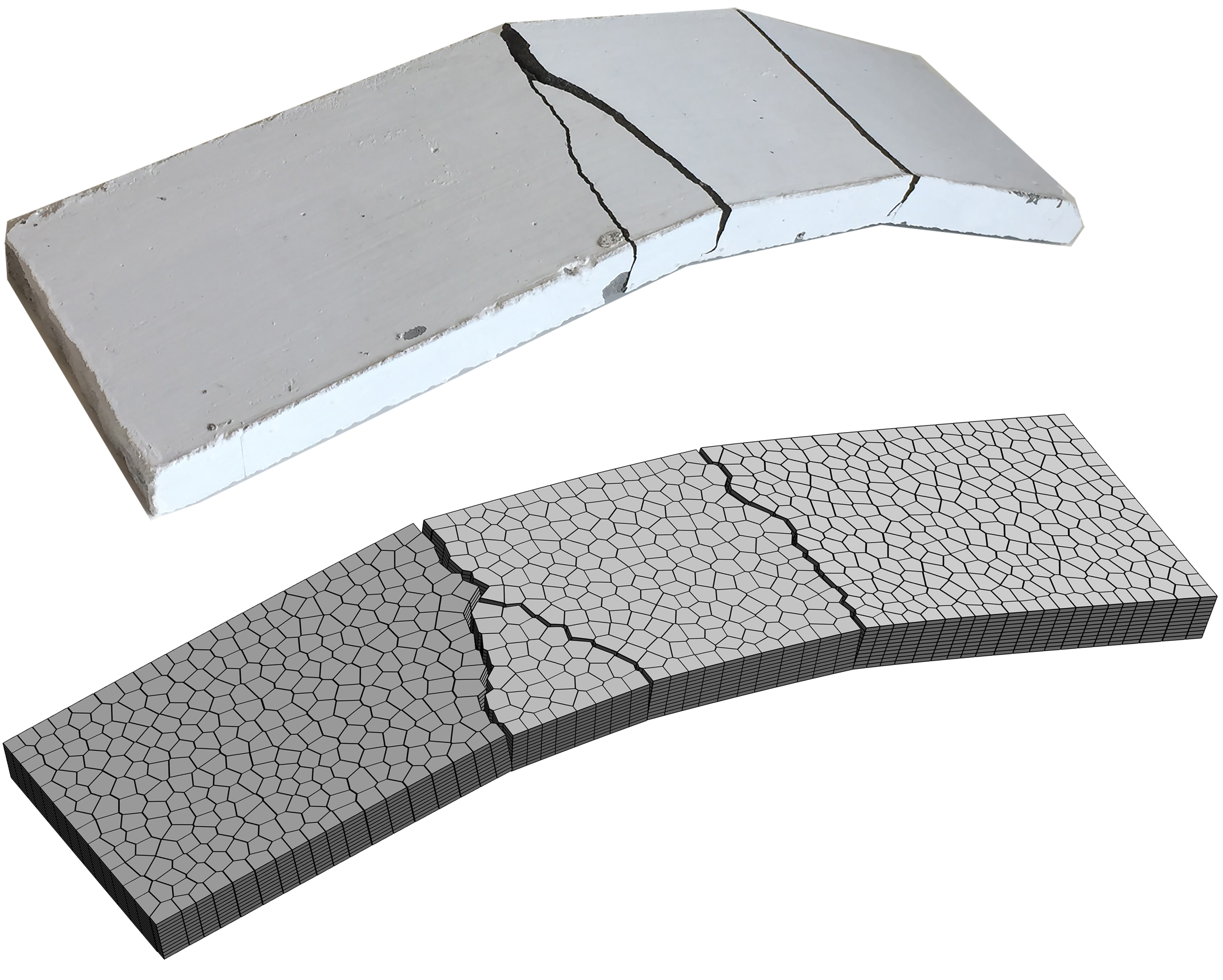 Observed and simulated panel deformation
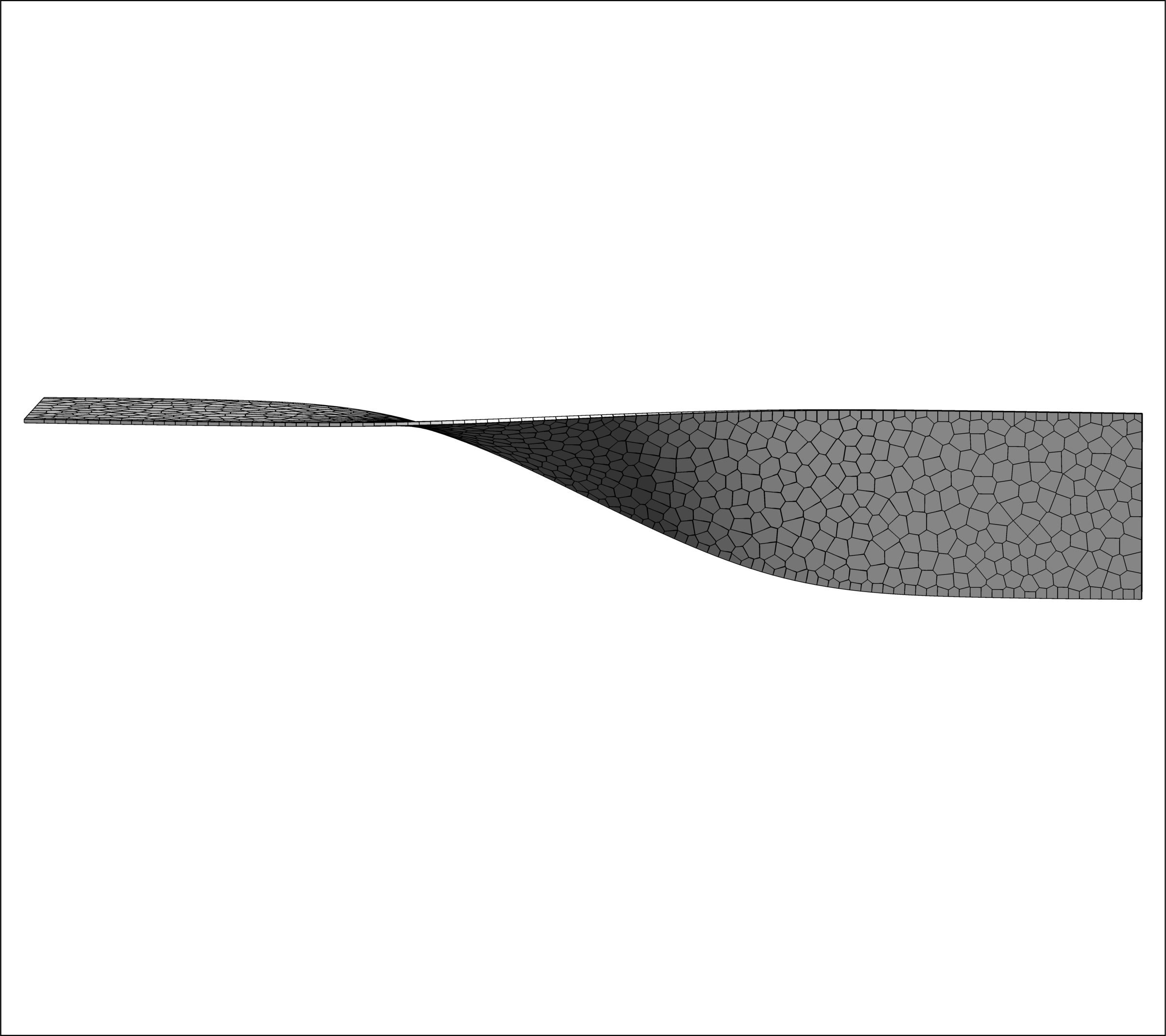 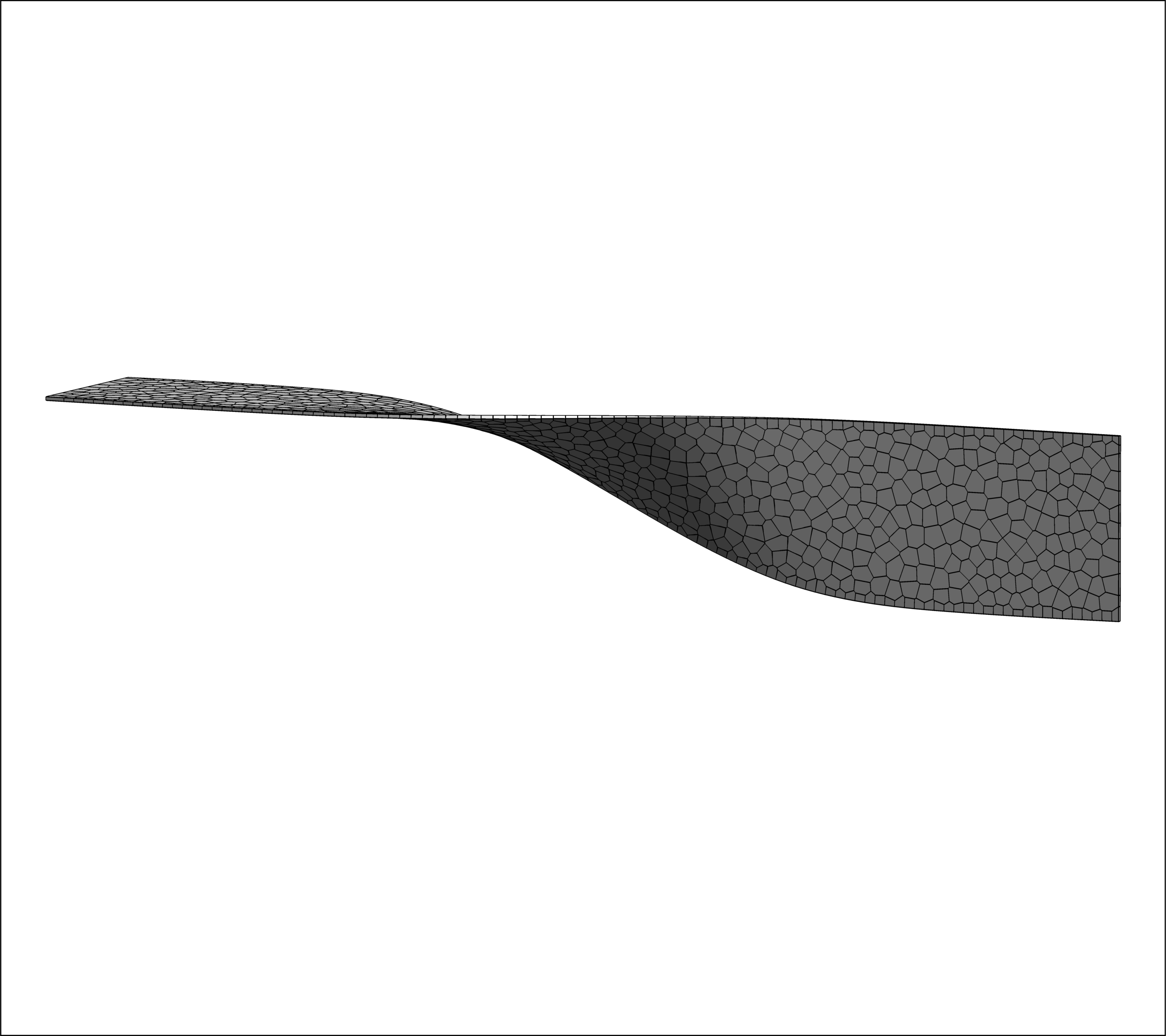 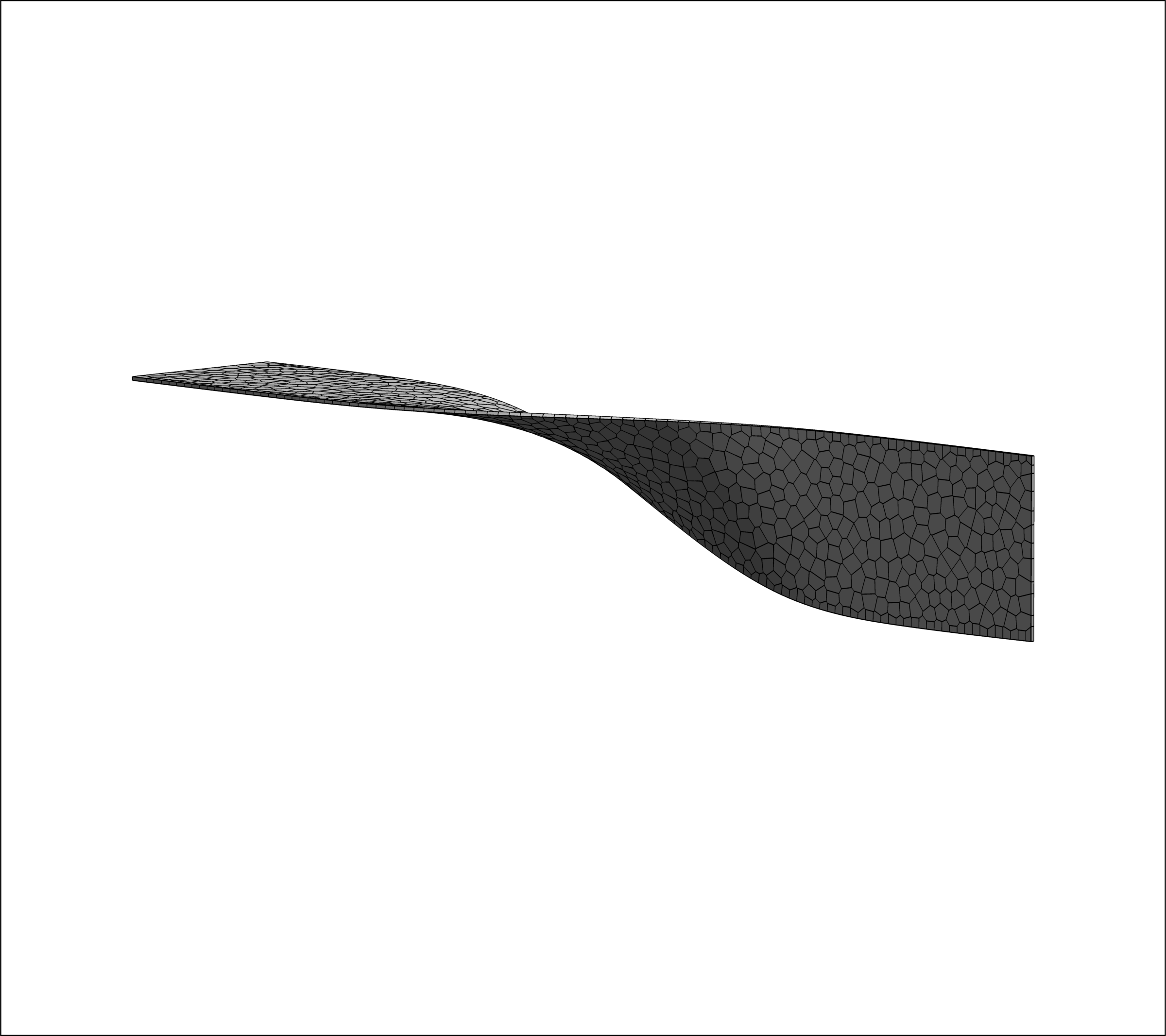 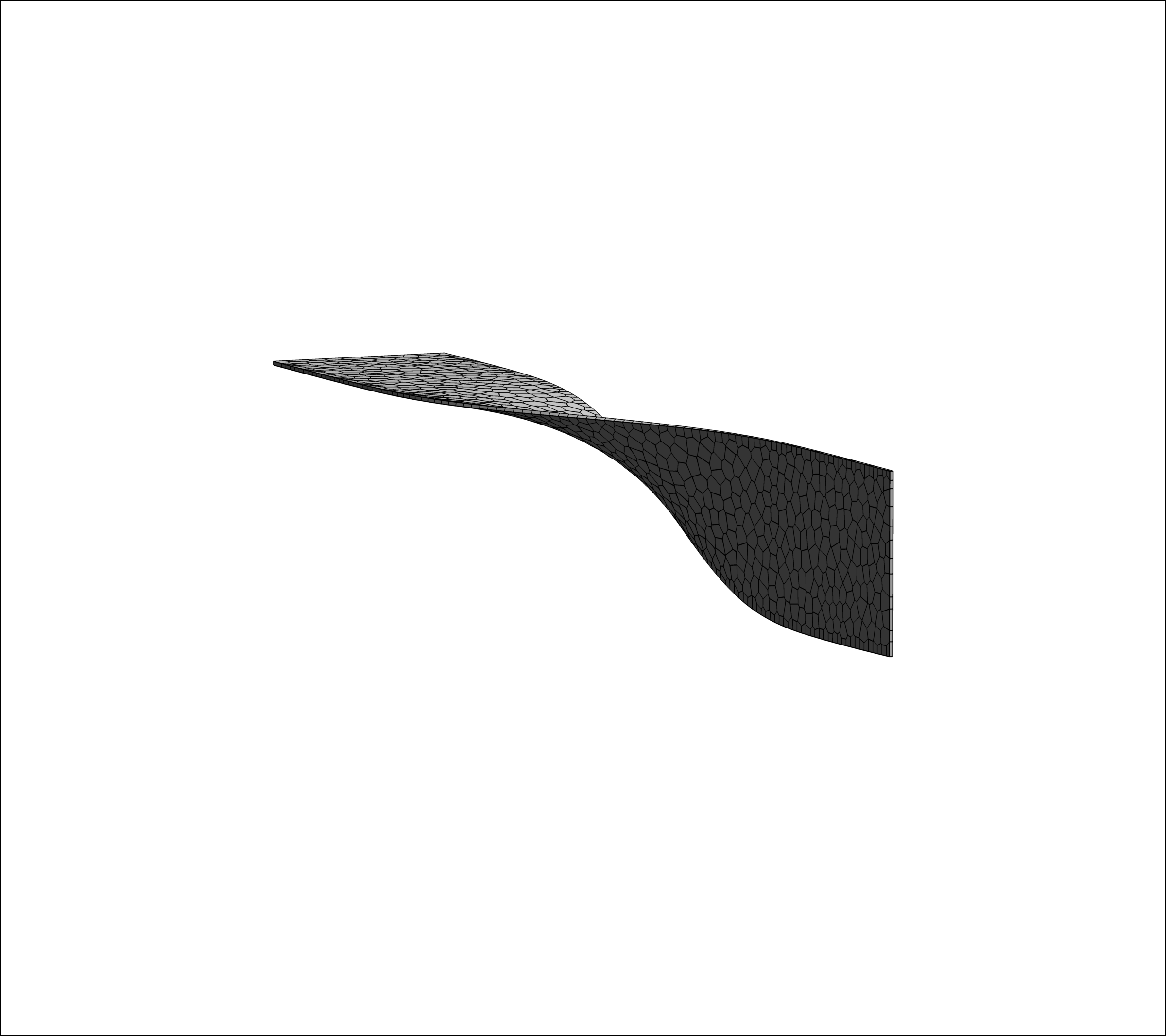 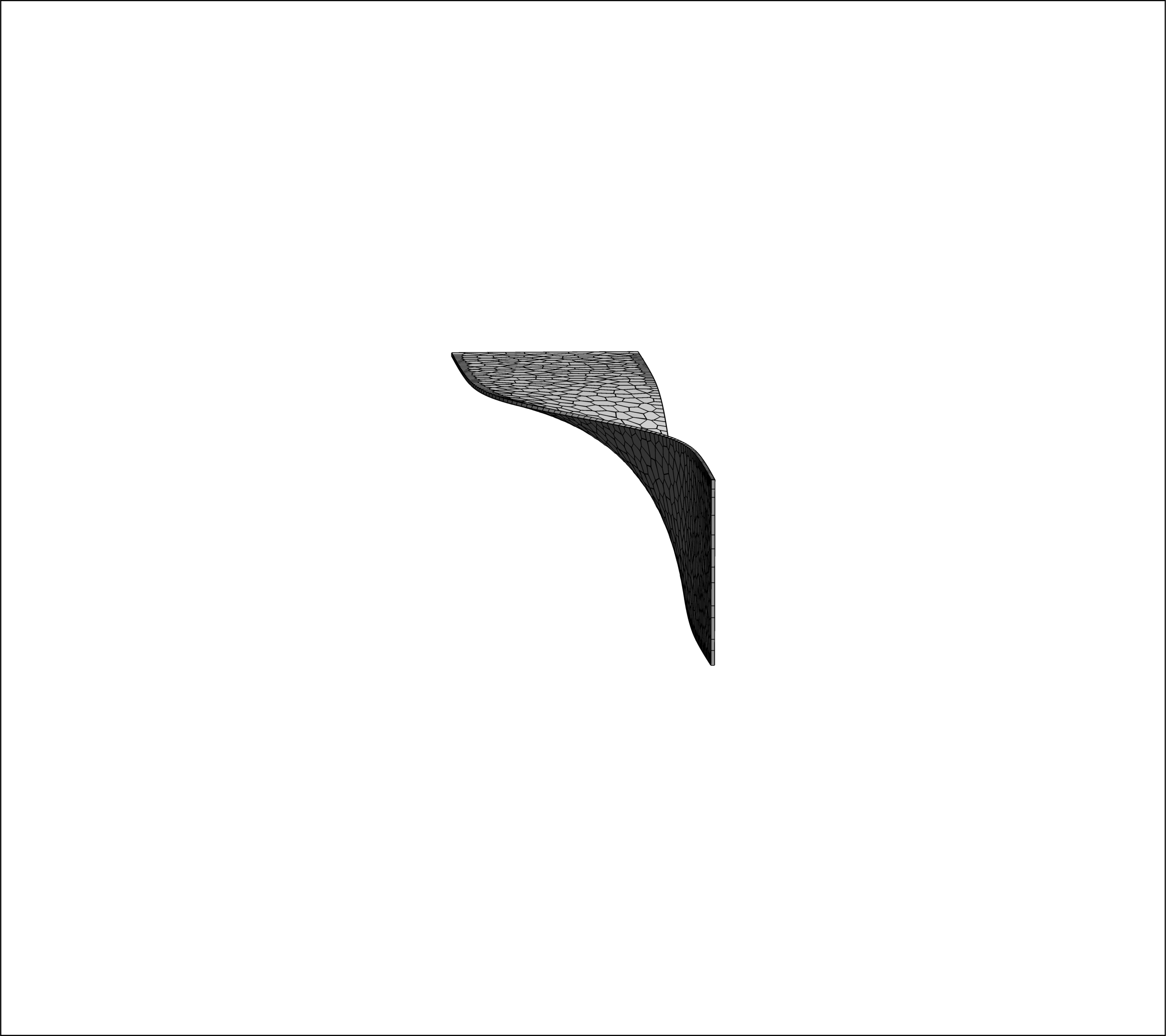 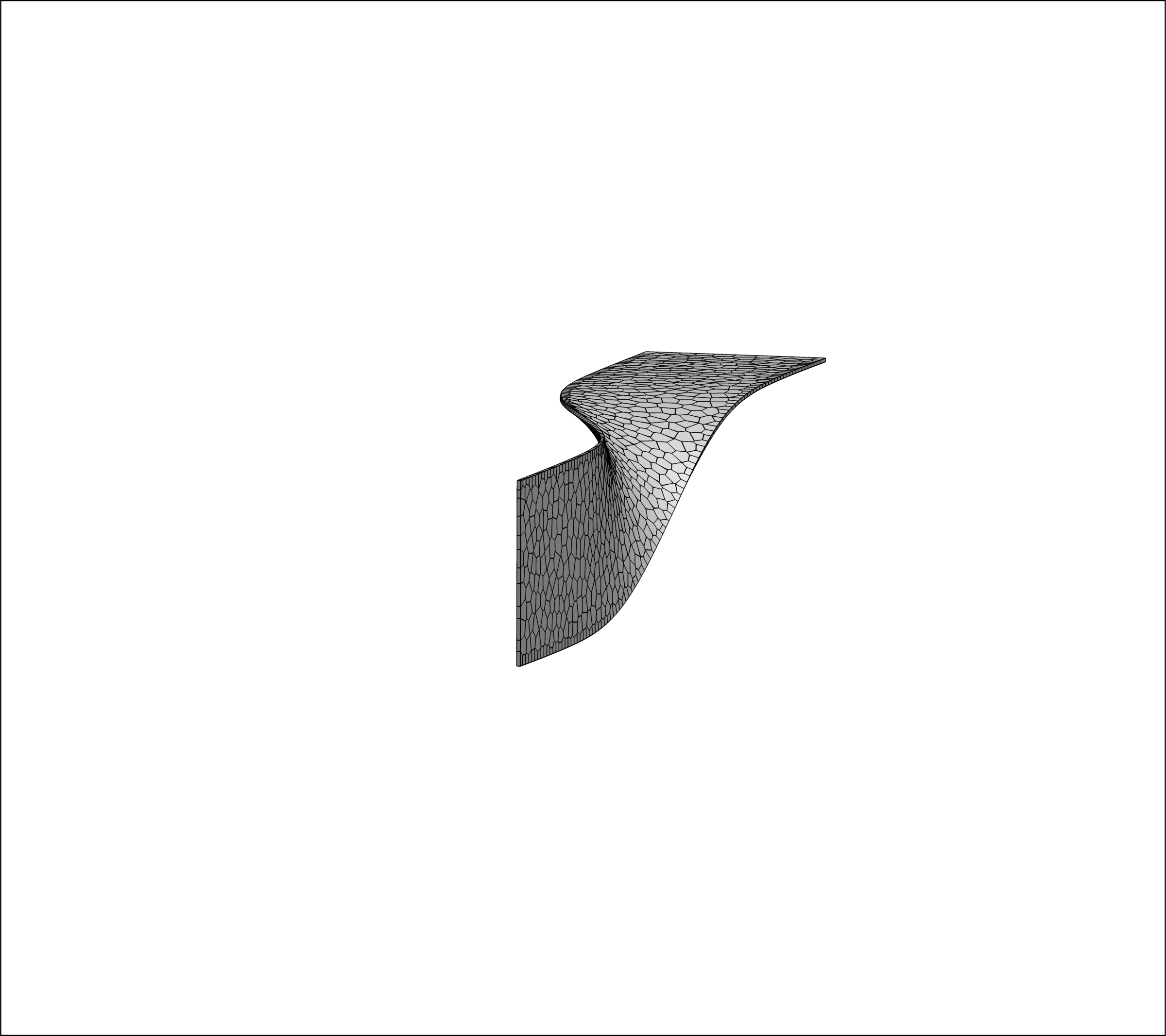 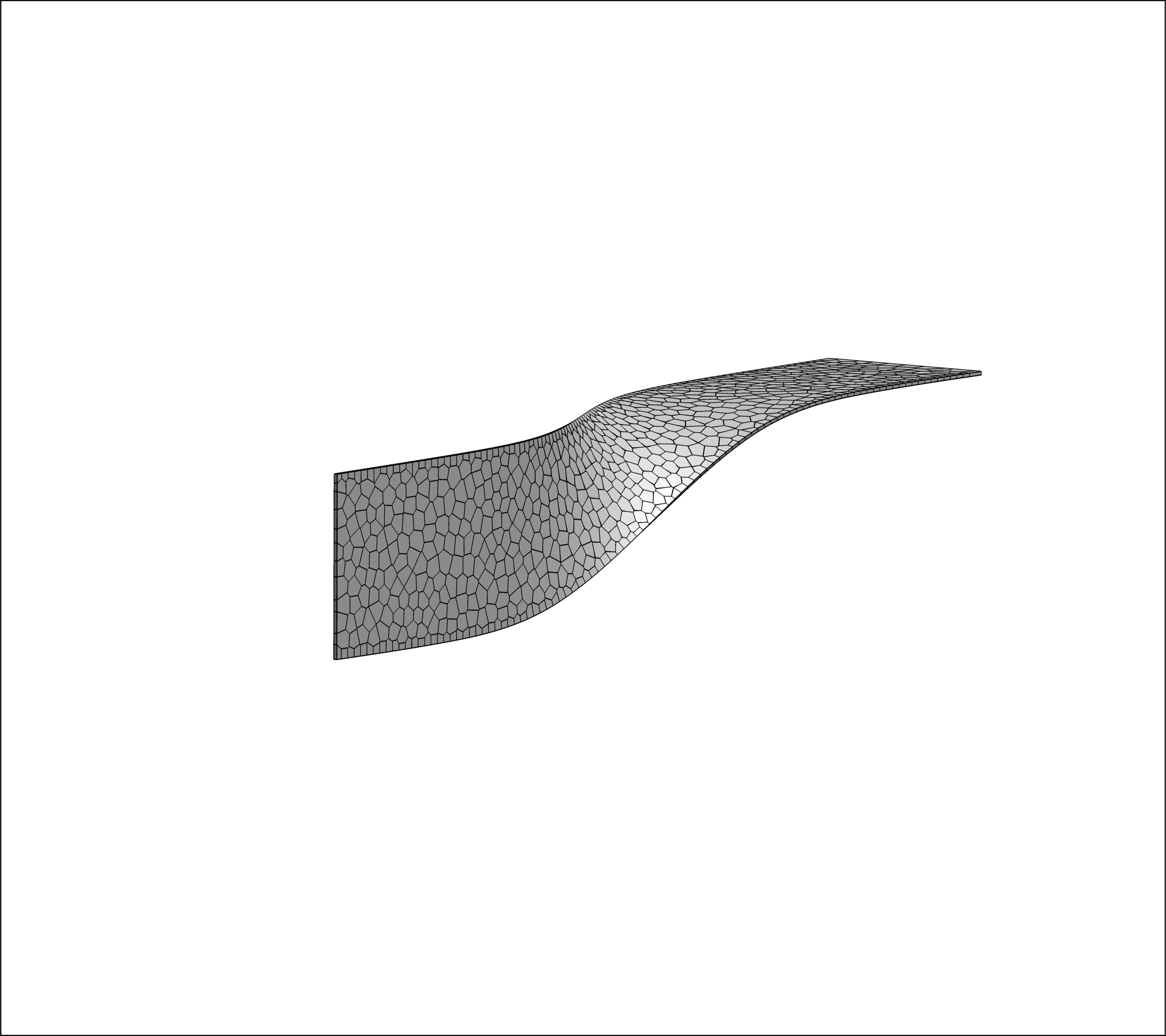 Ceiling-wall shell structure
ML-assisted Grid Refinement of Layered Voronoi-cell Lattice Models for Limit Analysis of Concrete Structures
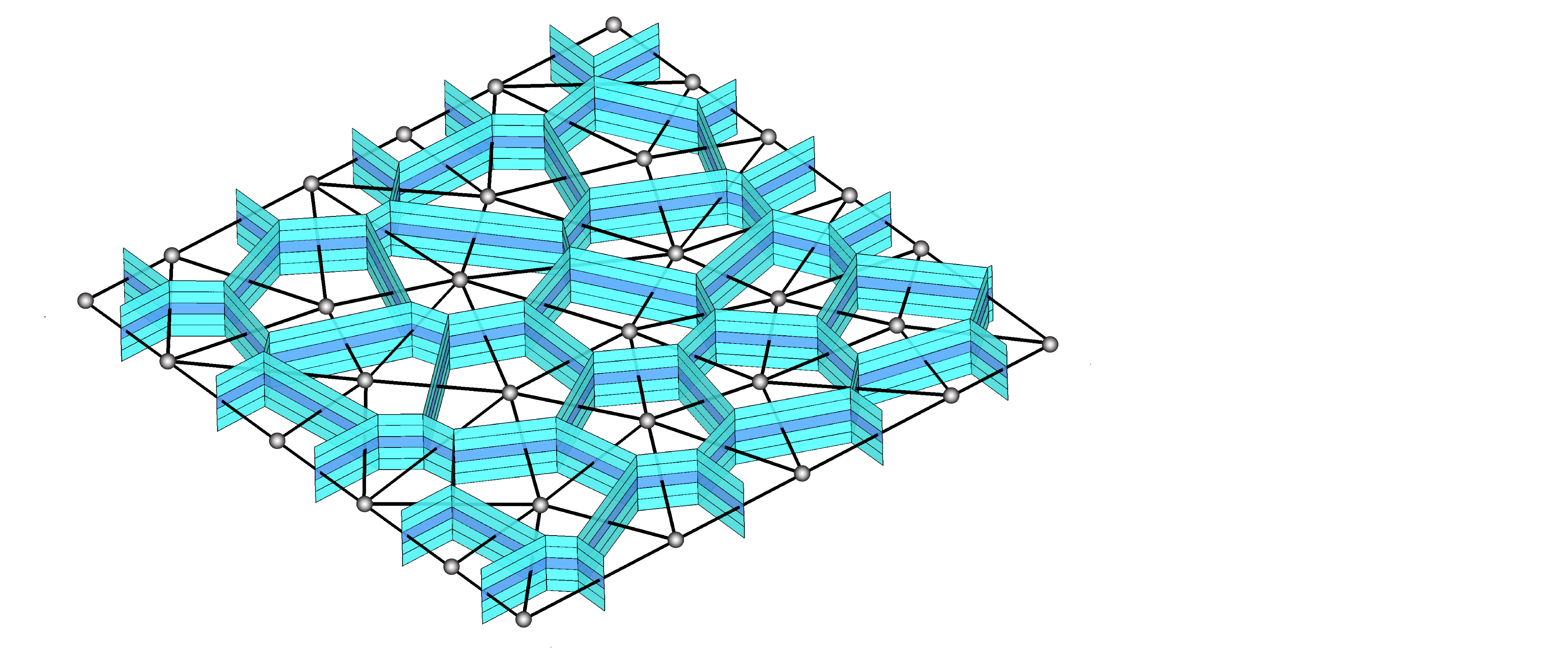 Summary
Choice of modeling framework: continuum or discrete
Discrete, layered approach to modeling planar structures
Layered Voronoi-cell lattice models
Elastically uniform under in-plane loading
Elastically uniform under out-of-plane loading with sufficient grid refinement
Summary (continued)
Simulation examples: take away points
Elastic homogeneity is achieved by the discrete, layered approach
Accuracy for out-of-plane loading improved by ML-assisted adaptive grid refinement
Free placement of reinforcing components within computational domain
Discrete-like representations of distributed or localized cracking
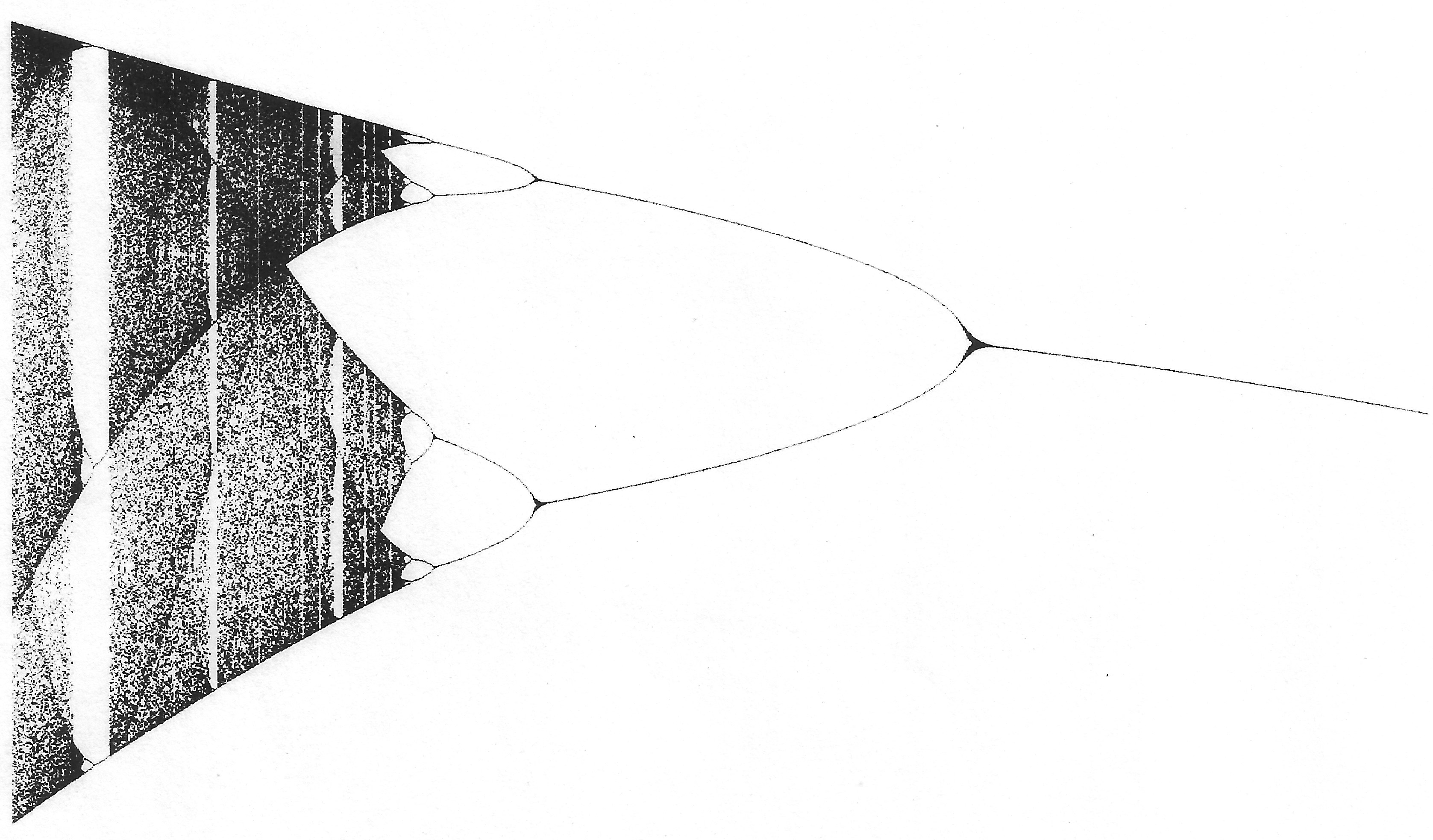 Current research
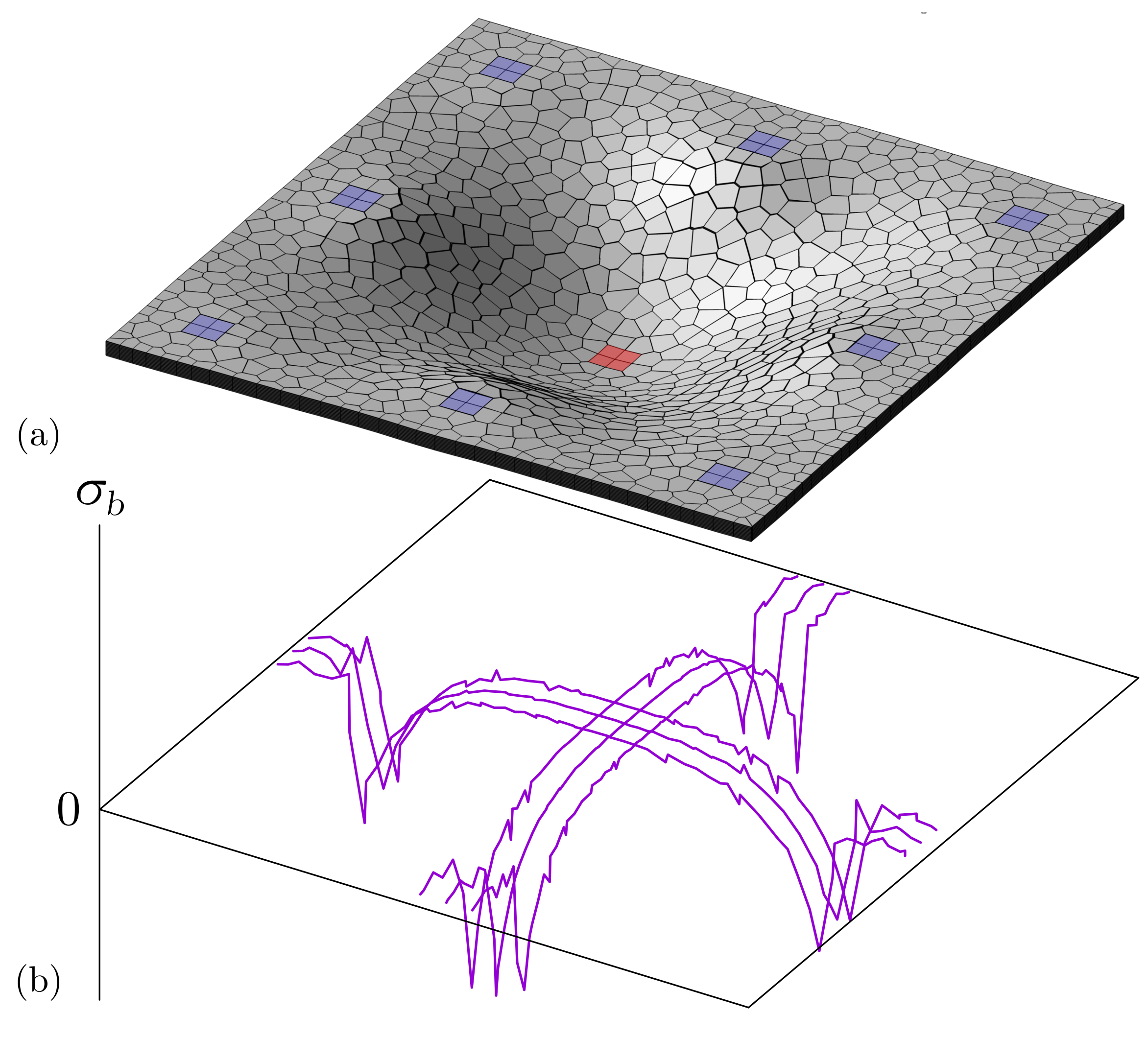 Elastic deformation of a RC slab due to column removal
Axial stress variation in selected reinforcing bars